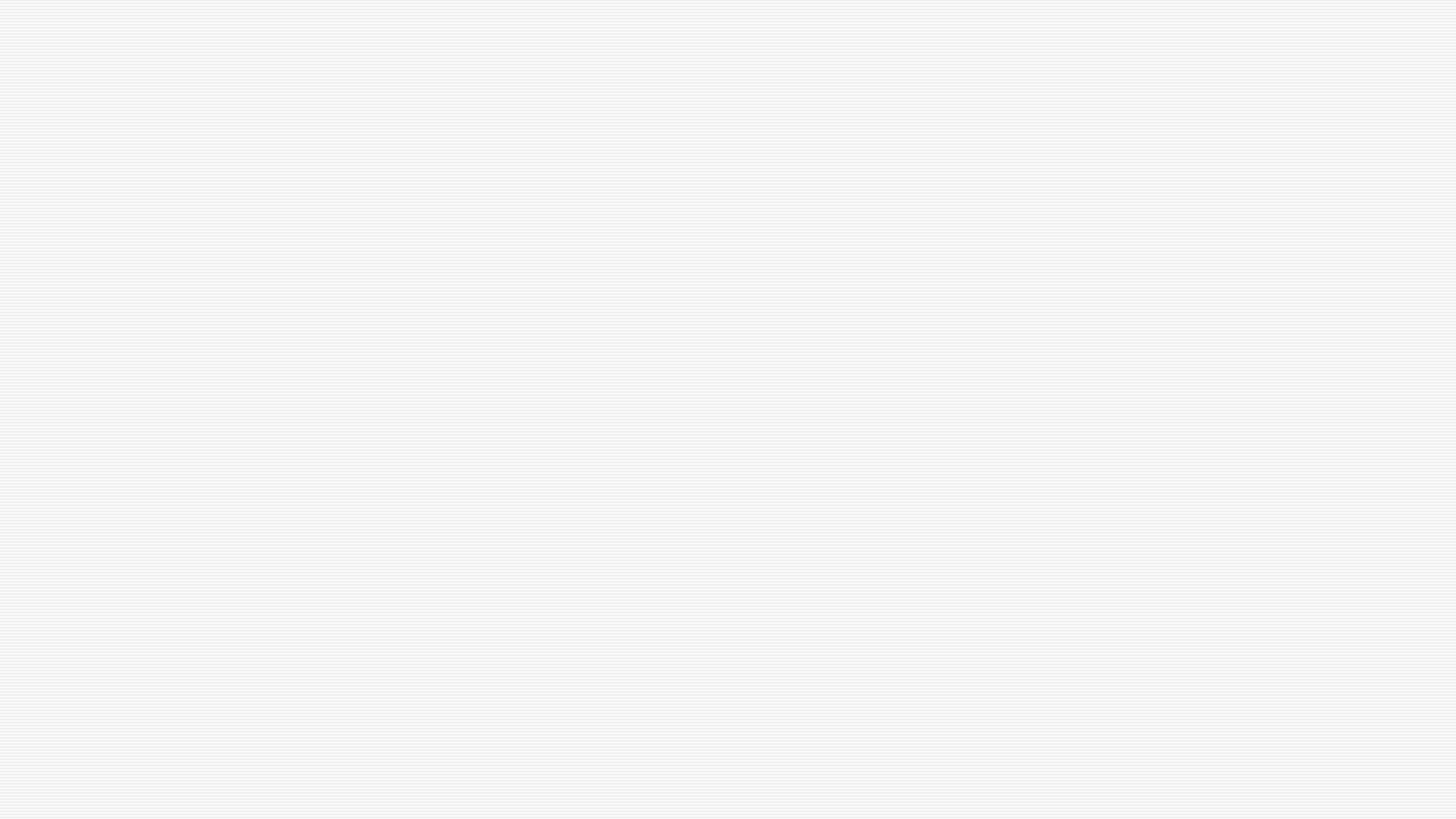 College and Career Planning Junior Meeting
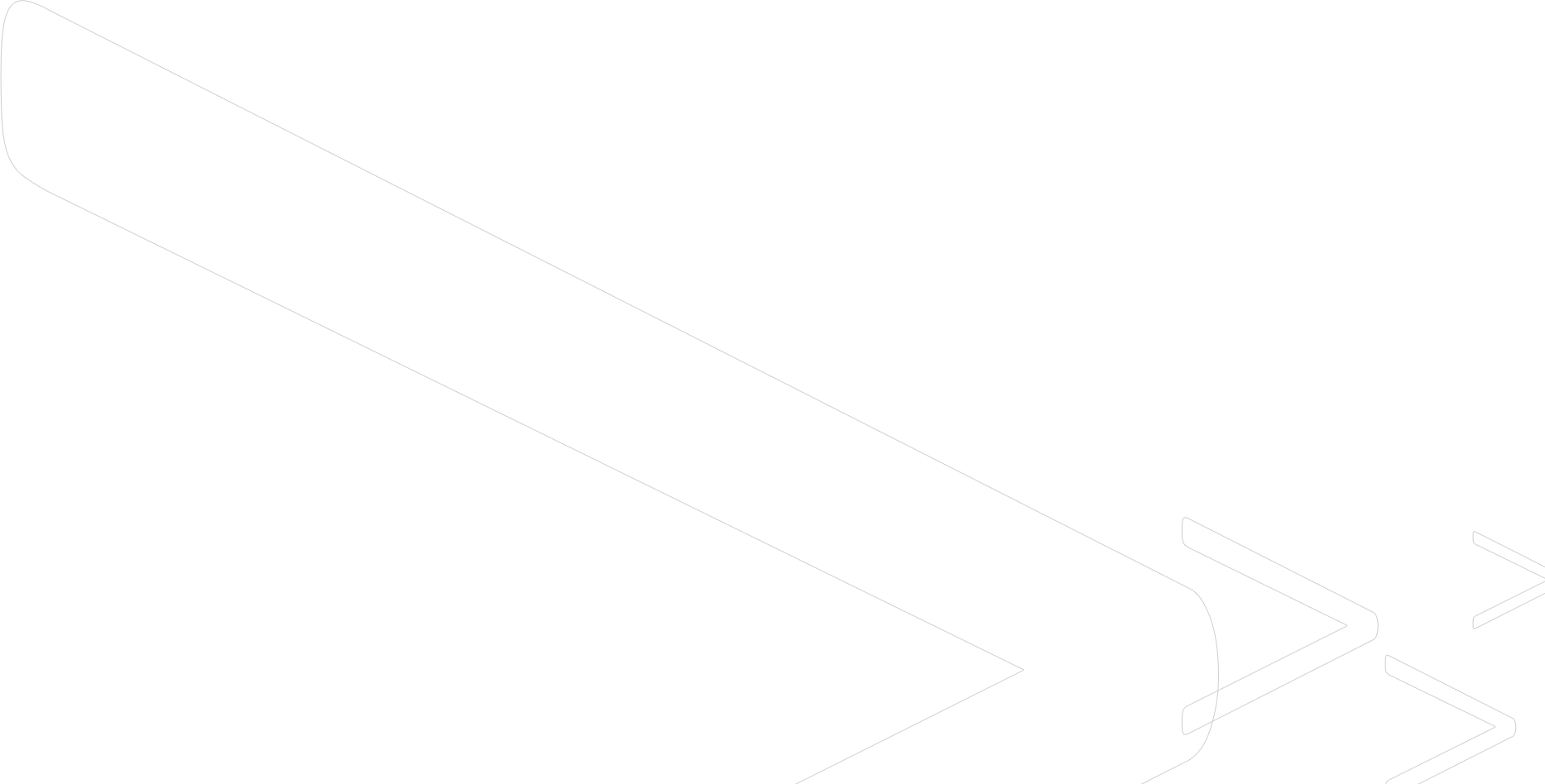 John F. Kennedy High School Counseling Team
[Speaker Notes: Donnie]
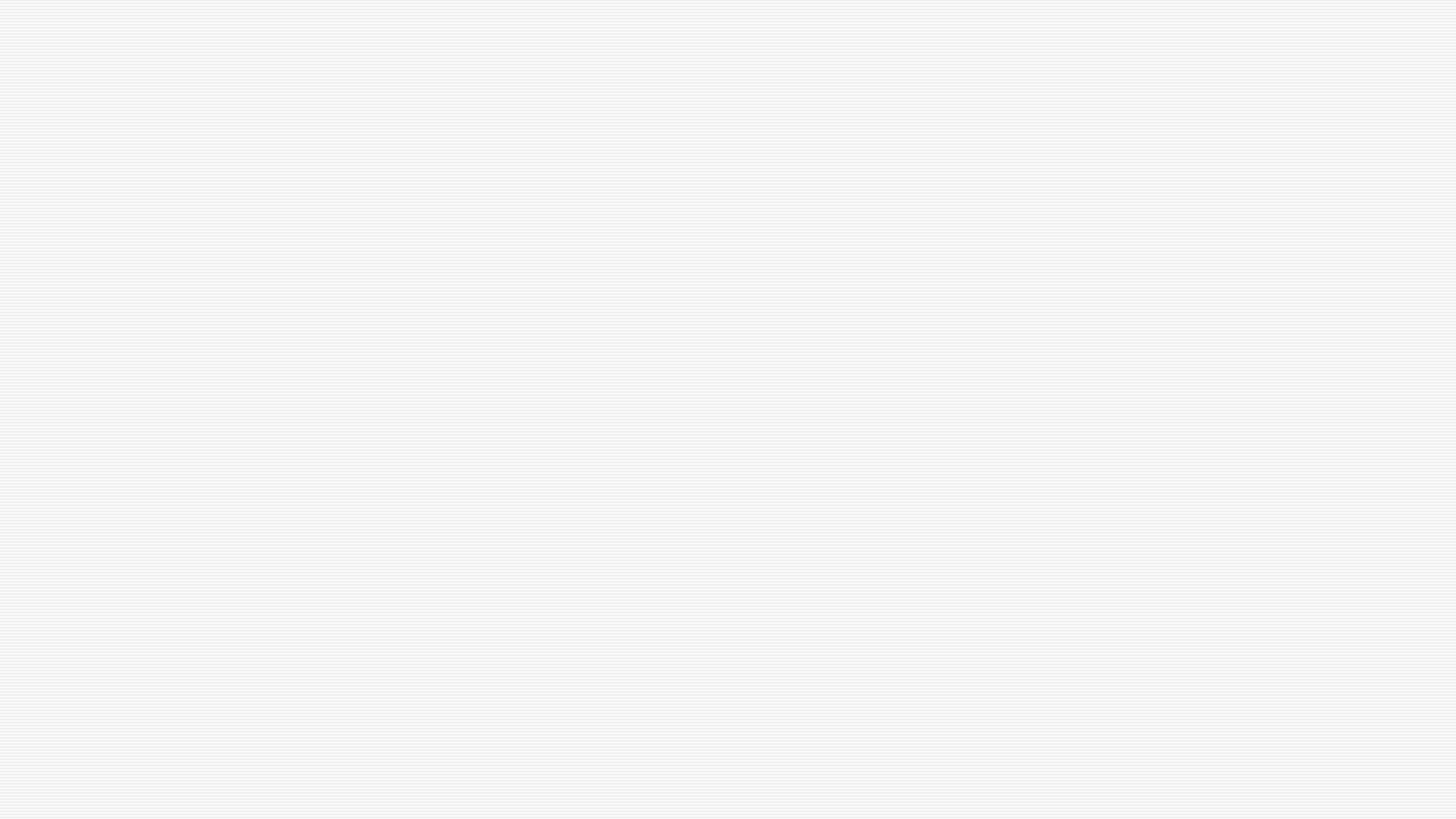 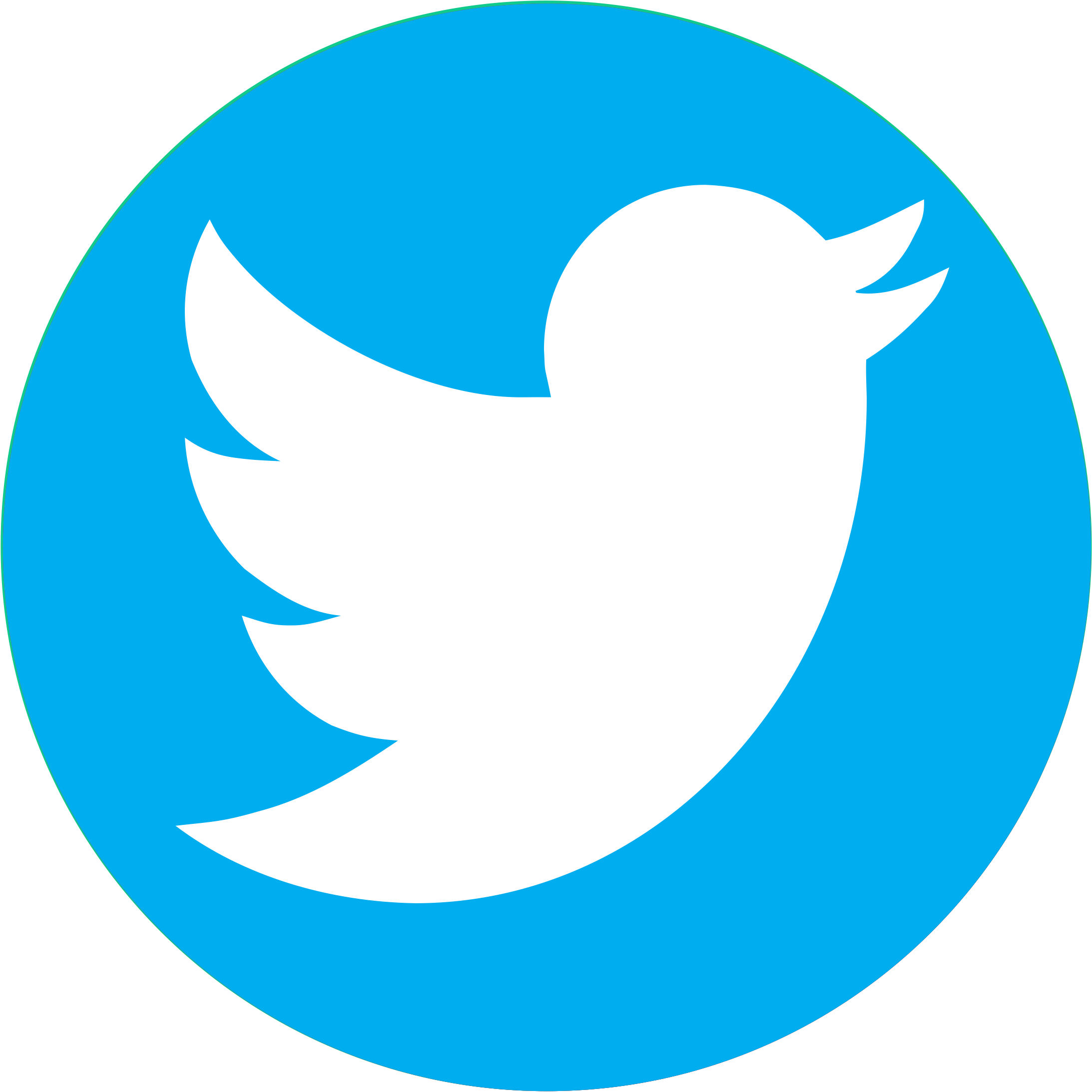 Introductions
Dr. Joe Rubens, Principal
Mrs. Kaleisha Wright, Assistant Principal for Counseling
Counseling Department
Donniel Gamble, Resource Counselor
Shawn Guthrie, Counselor
Cara Haddaway, Counselor
Victor Quiroz, Counselor
Betsy Ramirez, Counselor
Crystal Small, Counselor







Tatiana Teixeira, Counselor
Lexanne Wilson, Counselor
Karla Lepinsky, ESOL Counselor
Janae Robinson-Casey, CCIC
Sophia Wong, Registrar
Jennifer Lyons, Counseling Secretary
@KennedyMCPSPrin
@cav_counseling
[Speaker Notes: Donnie]
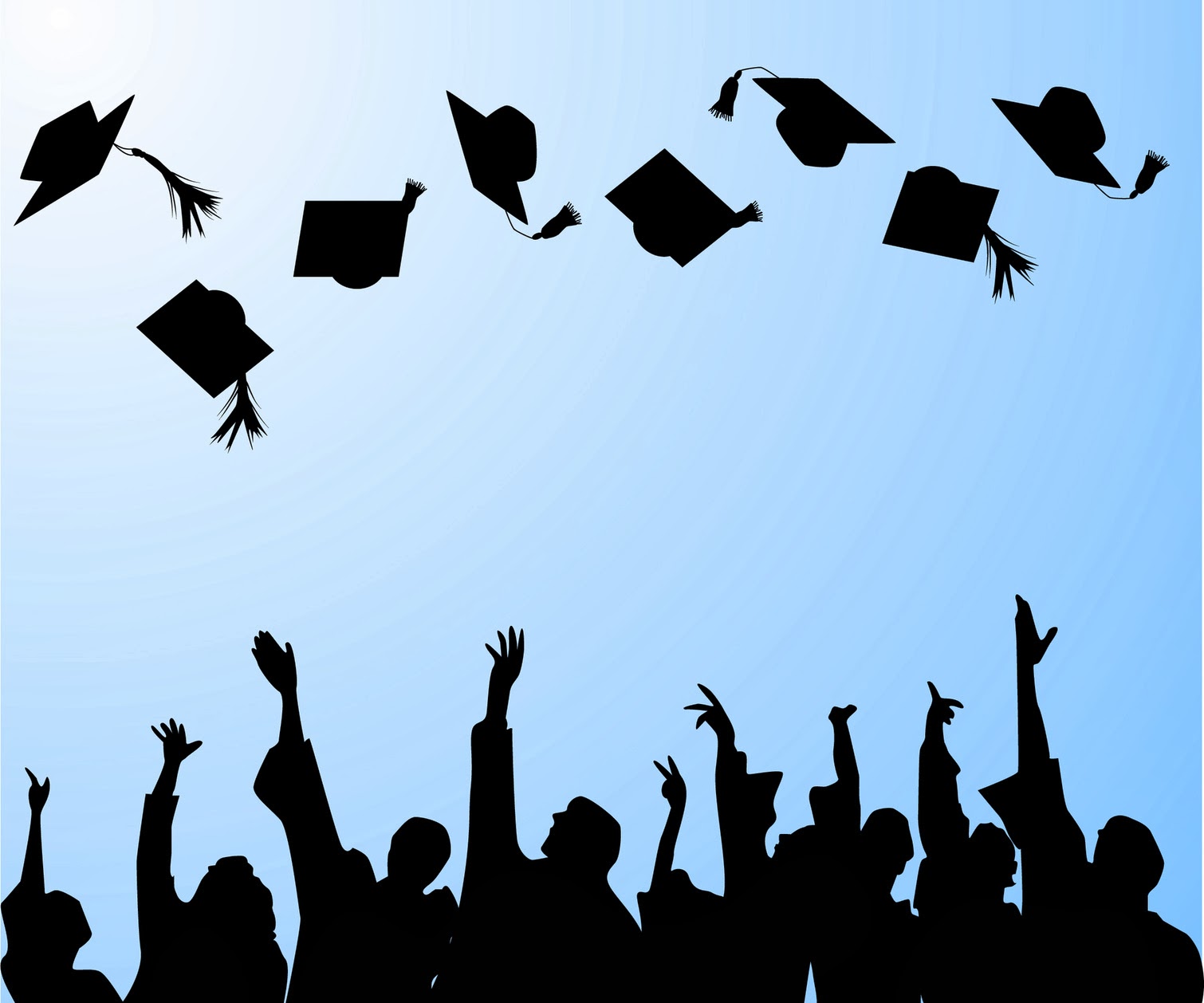 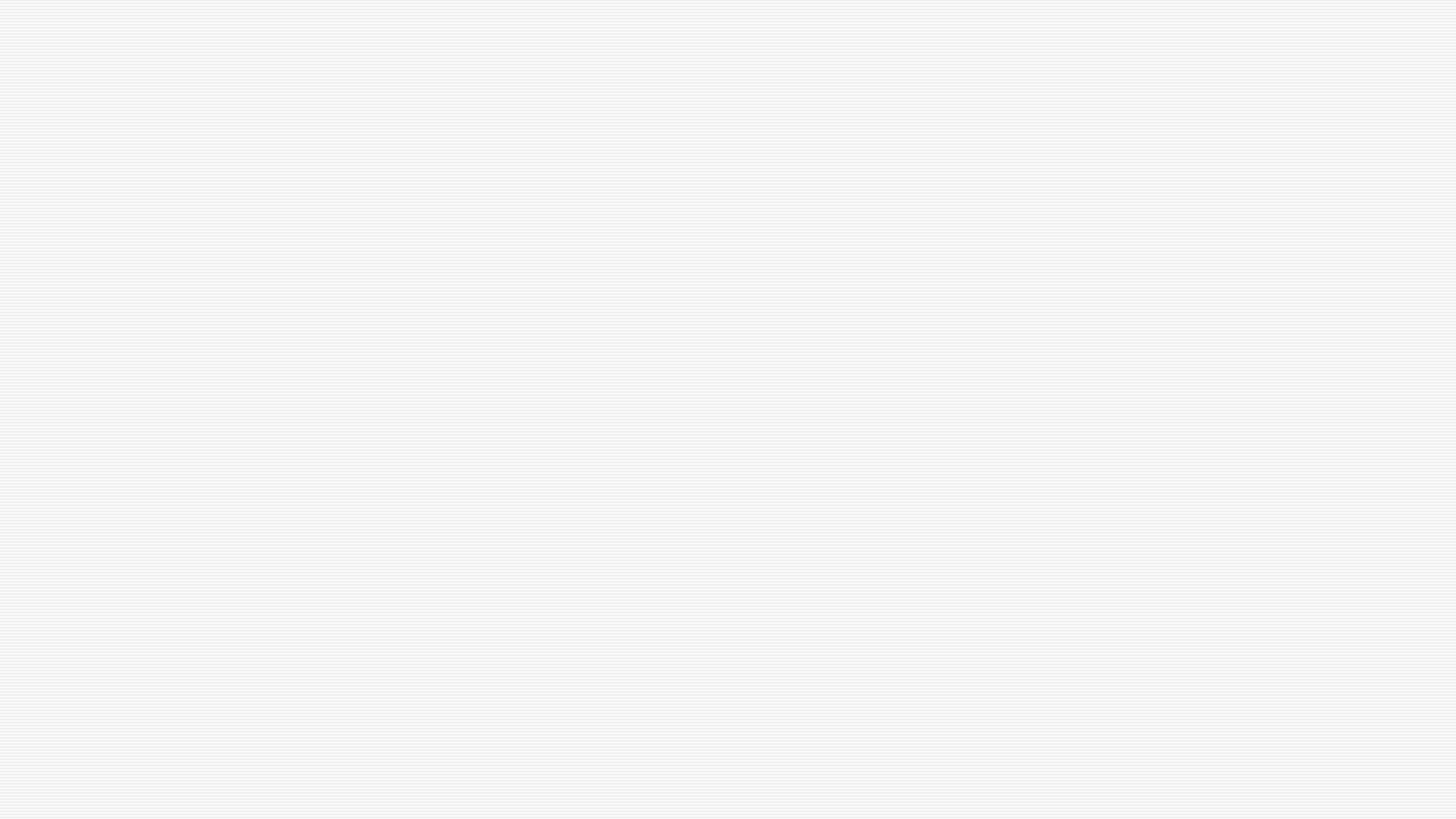 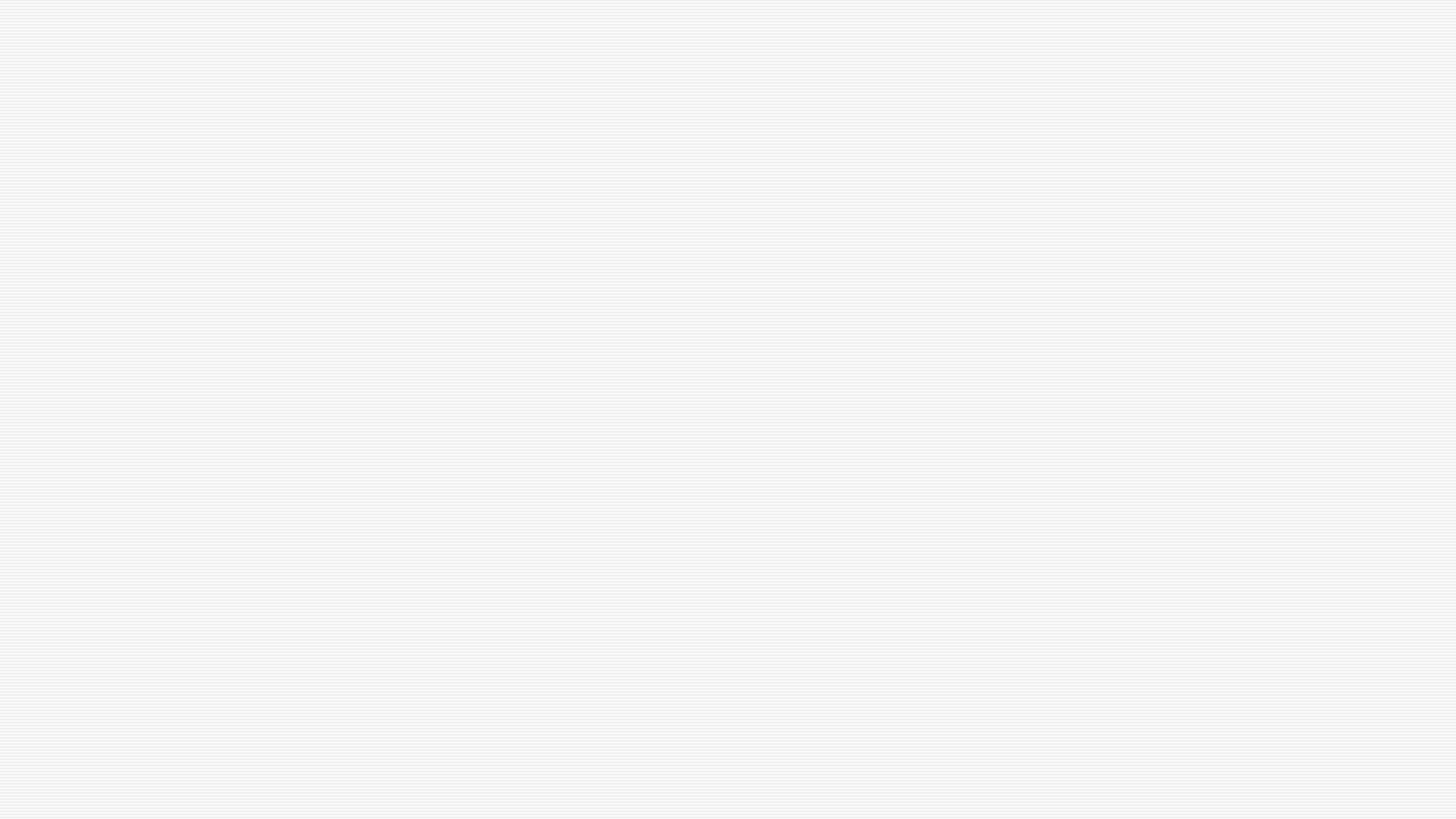 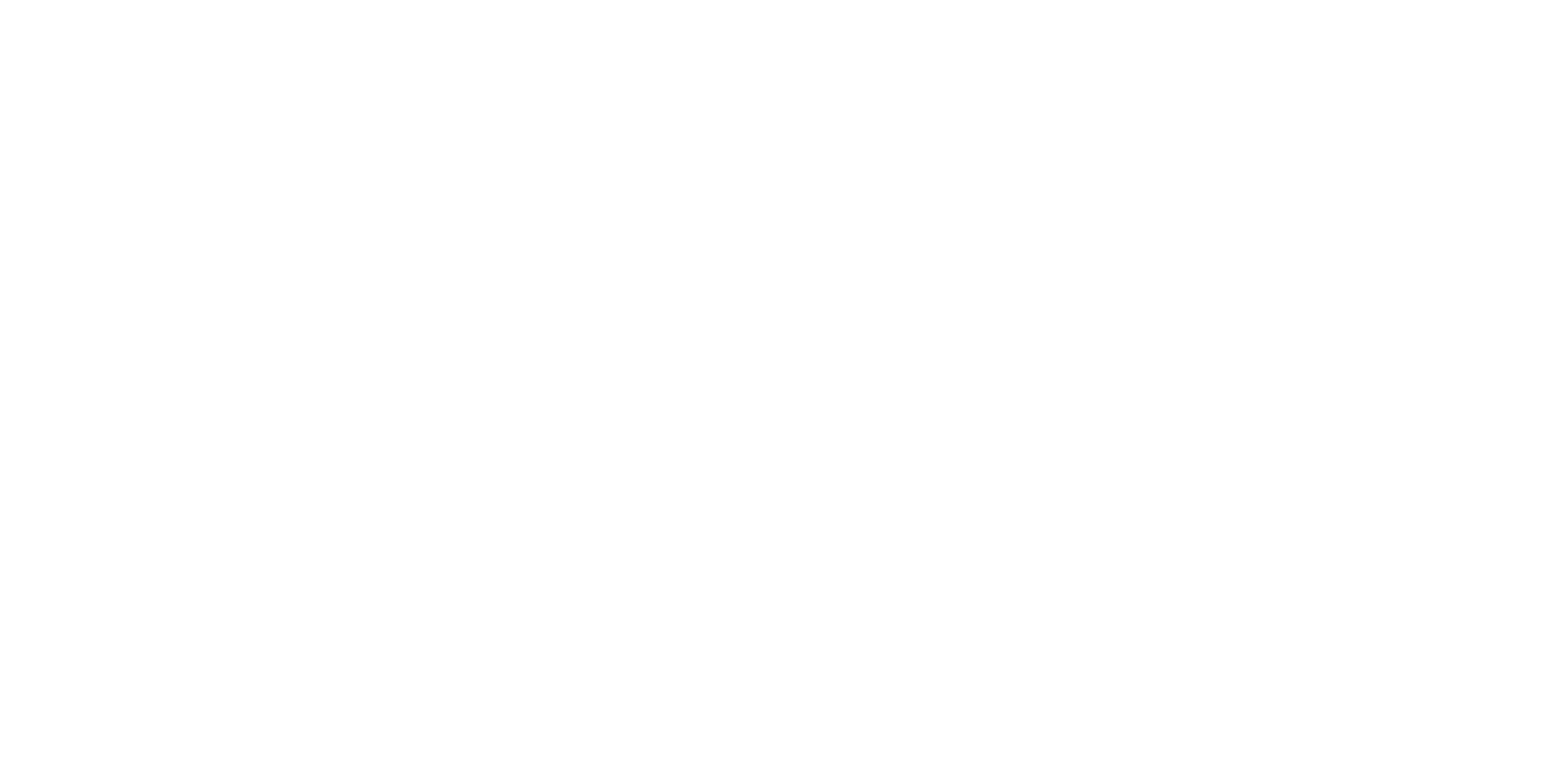 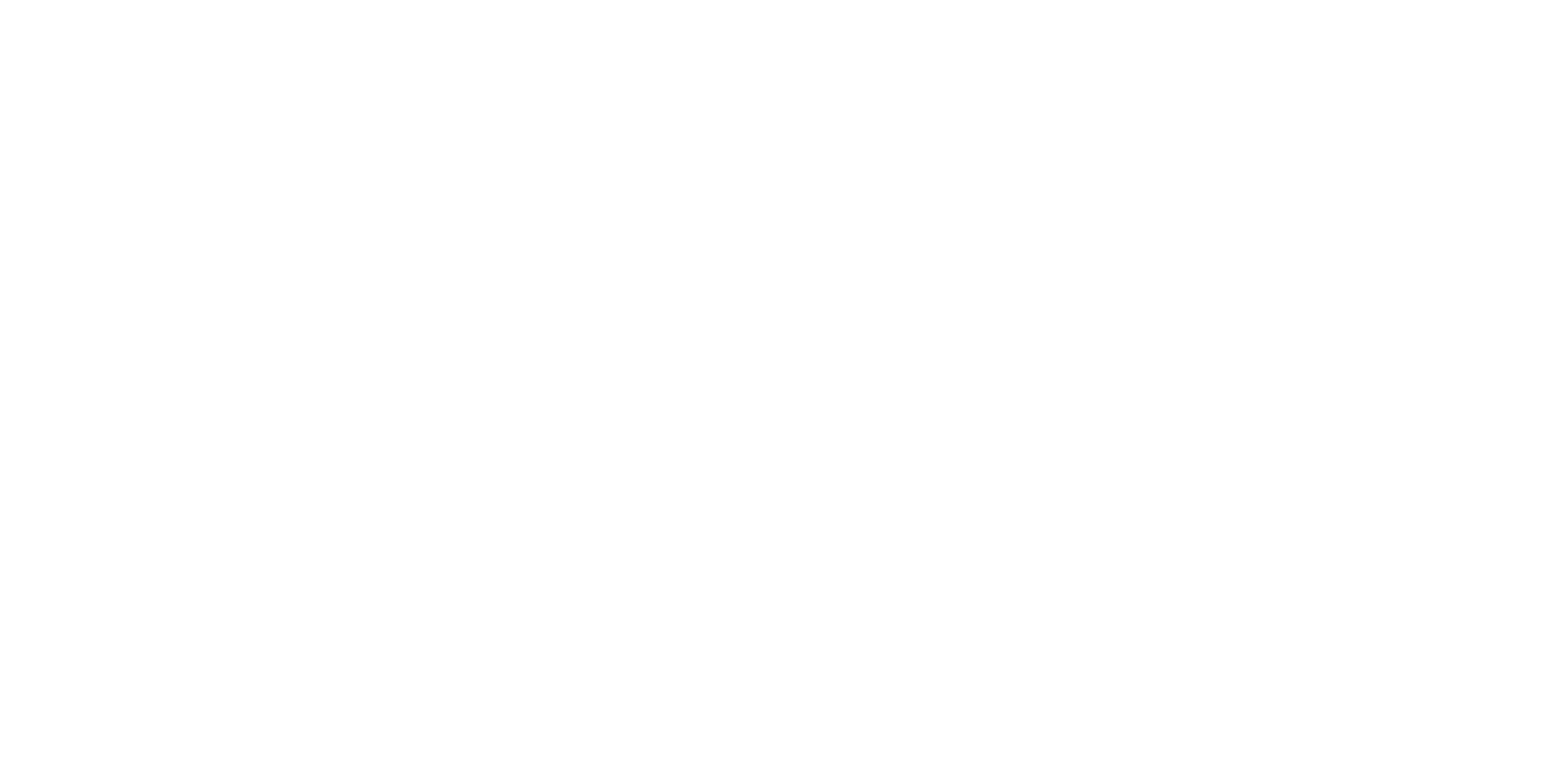 z
Class of 2021:The Journey Begins…
[Speaker Notes: Donnie
Although we are experiencing unprecedented times, we still highly encourage you to strive for the best and continue to work towards achieving your goals in life.  Because of these times, we have structured our presentation to look at what can be done now and to provide links of resources for your convenience.  If you would like a copy of the presentation, please enter your email address in the chat or email it directly to me.]
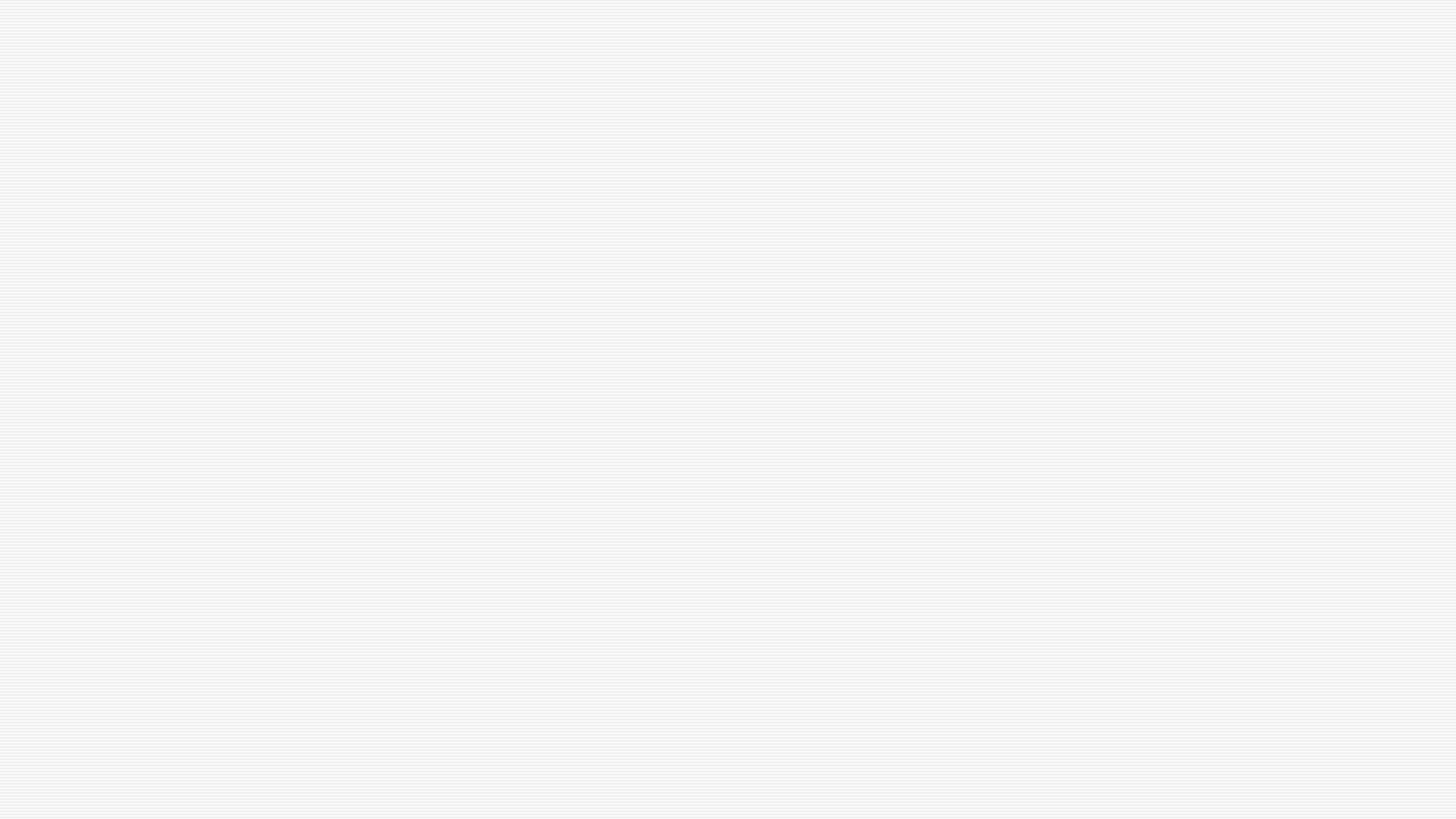 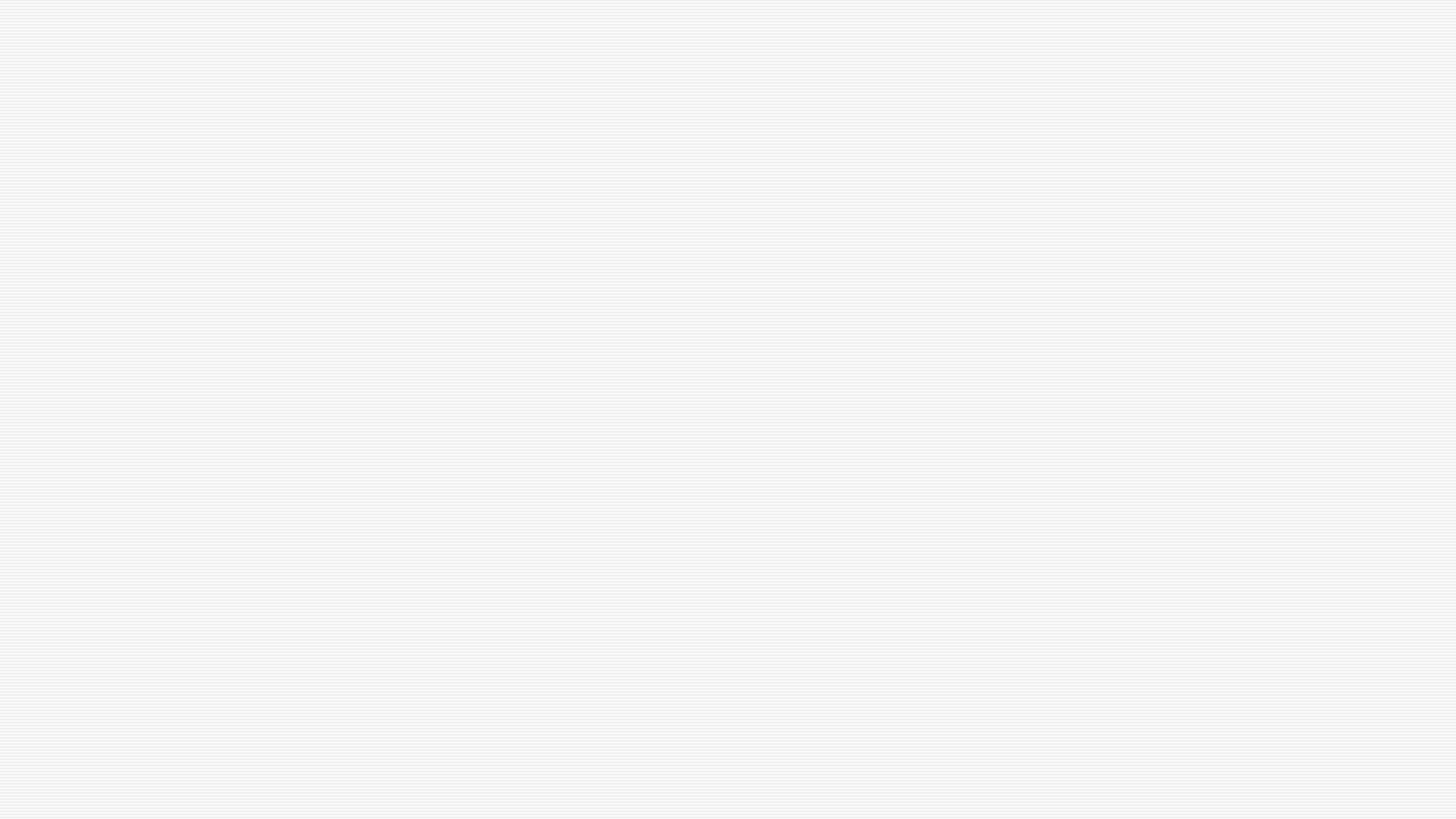 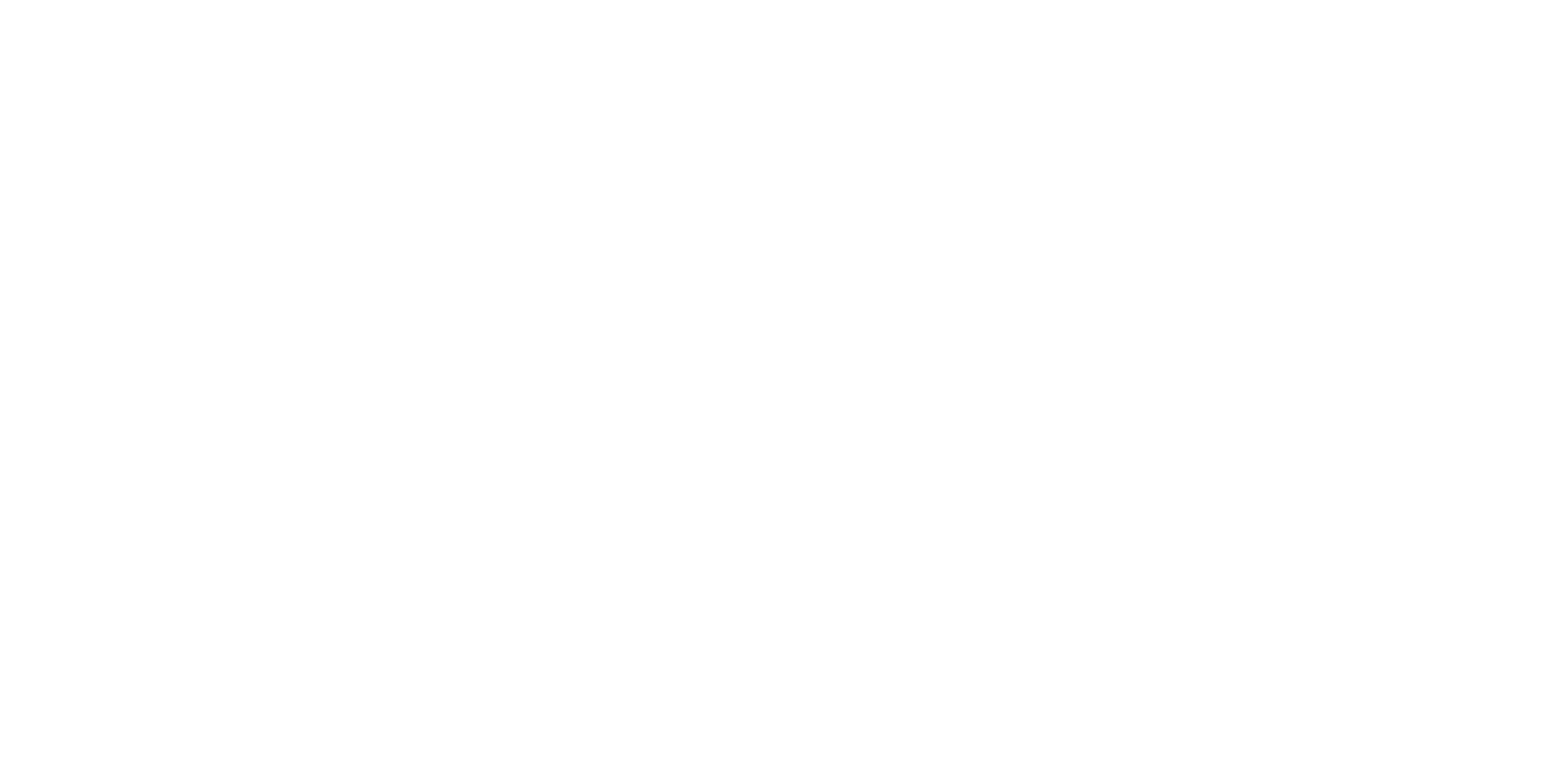 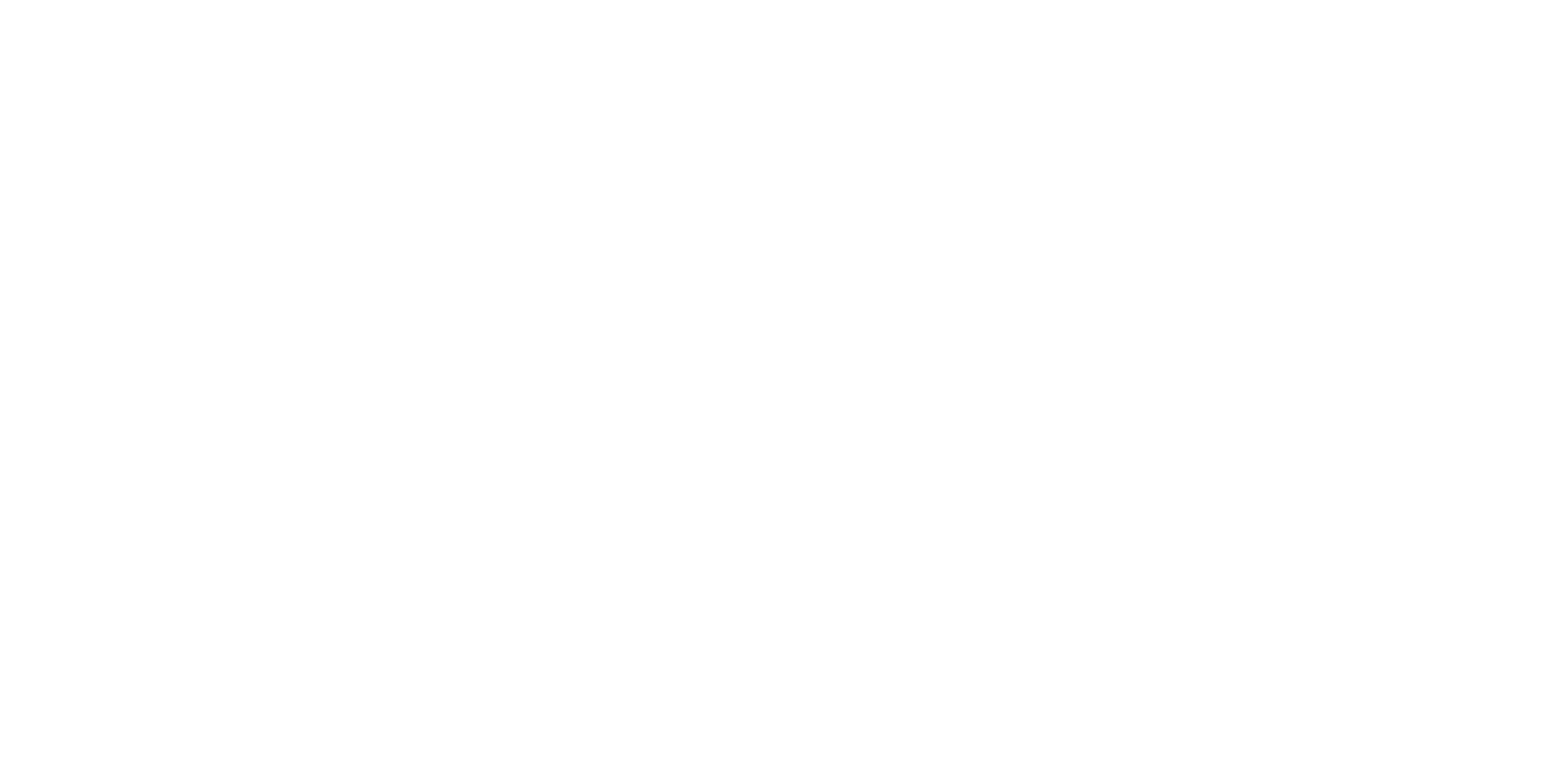 Options After High School
z
[Speaker Notes: Janae
College consists of 2-year community colleges or 4-year universities.  Completion of a 2- year college, students earn an Associate’s Degree. Completion of a 4-year university, students earn a bachelor’s degree
Trade School would be your apprenticeship schools that provide a learn and work environment.  With completion of this type of program, students earn a trade certificate and can take licensing tests if required.
The military has several branches which include the Army, Navy, Air Force, Marines, the Coast Guard and the National Guard.  Enlisting in the military requires the student to meet physical exams.  Students choosing this path will receive a paycheck, and receive health and education benefits.
Go directly into employment.
Technical colleges are 2-year schools that provide specialized training in specific career fields such as cosmetology, electronics, medical assistant, and computer technology to name a few.

We will focus this presentation on the college track and provide resources for more pathways.]
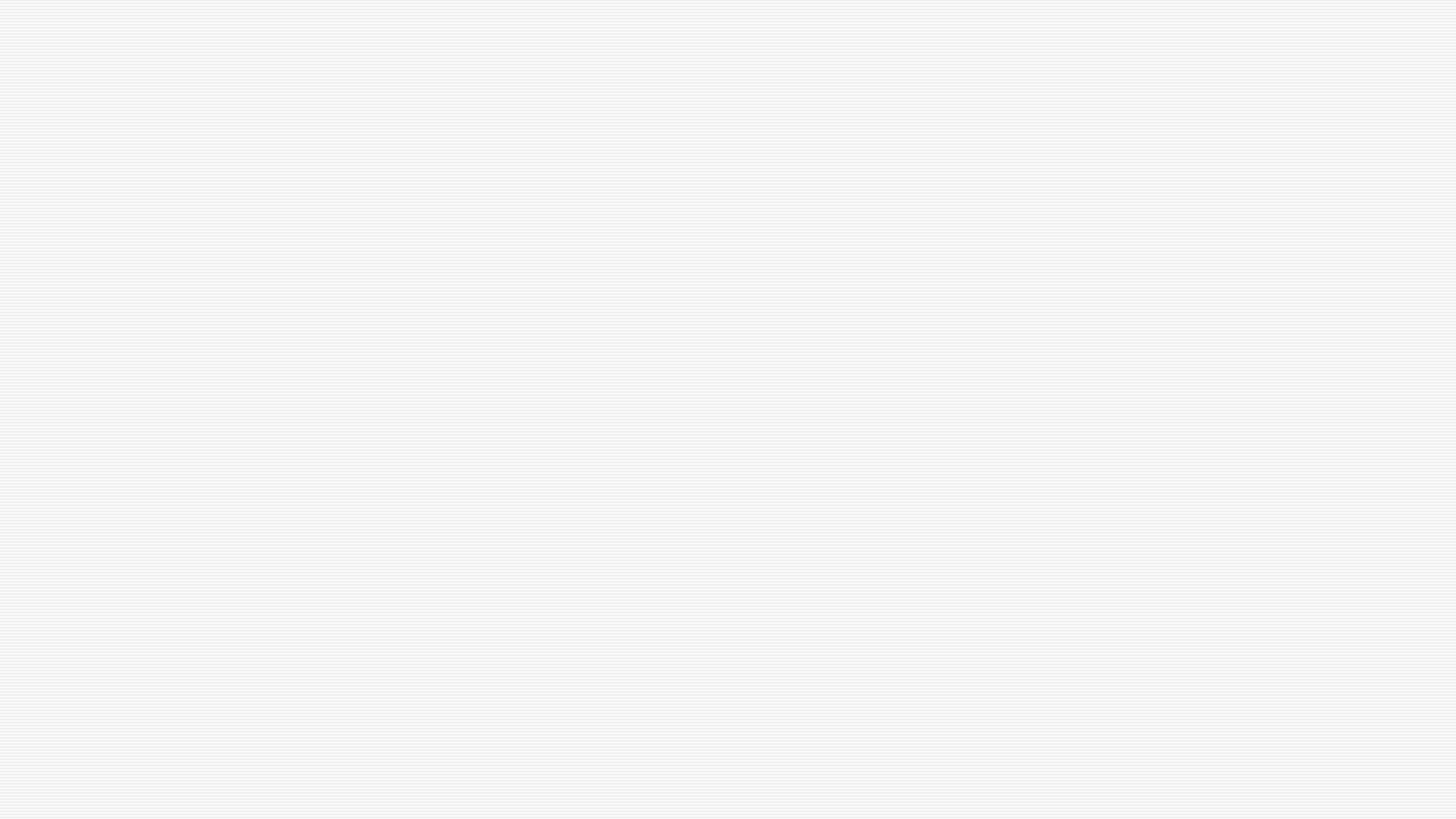 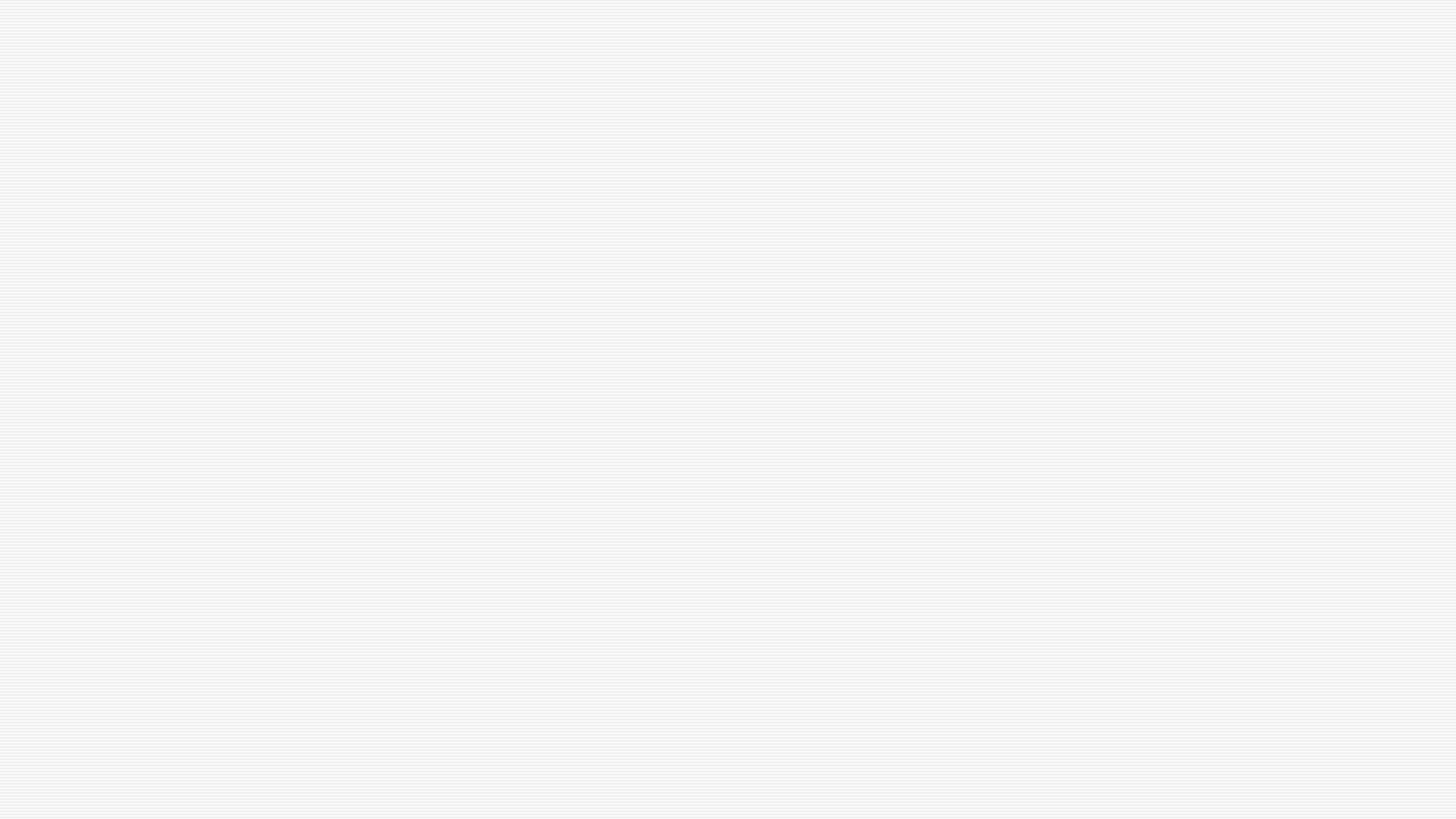 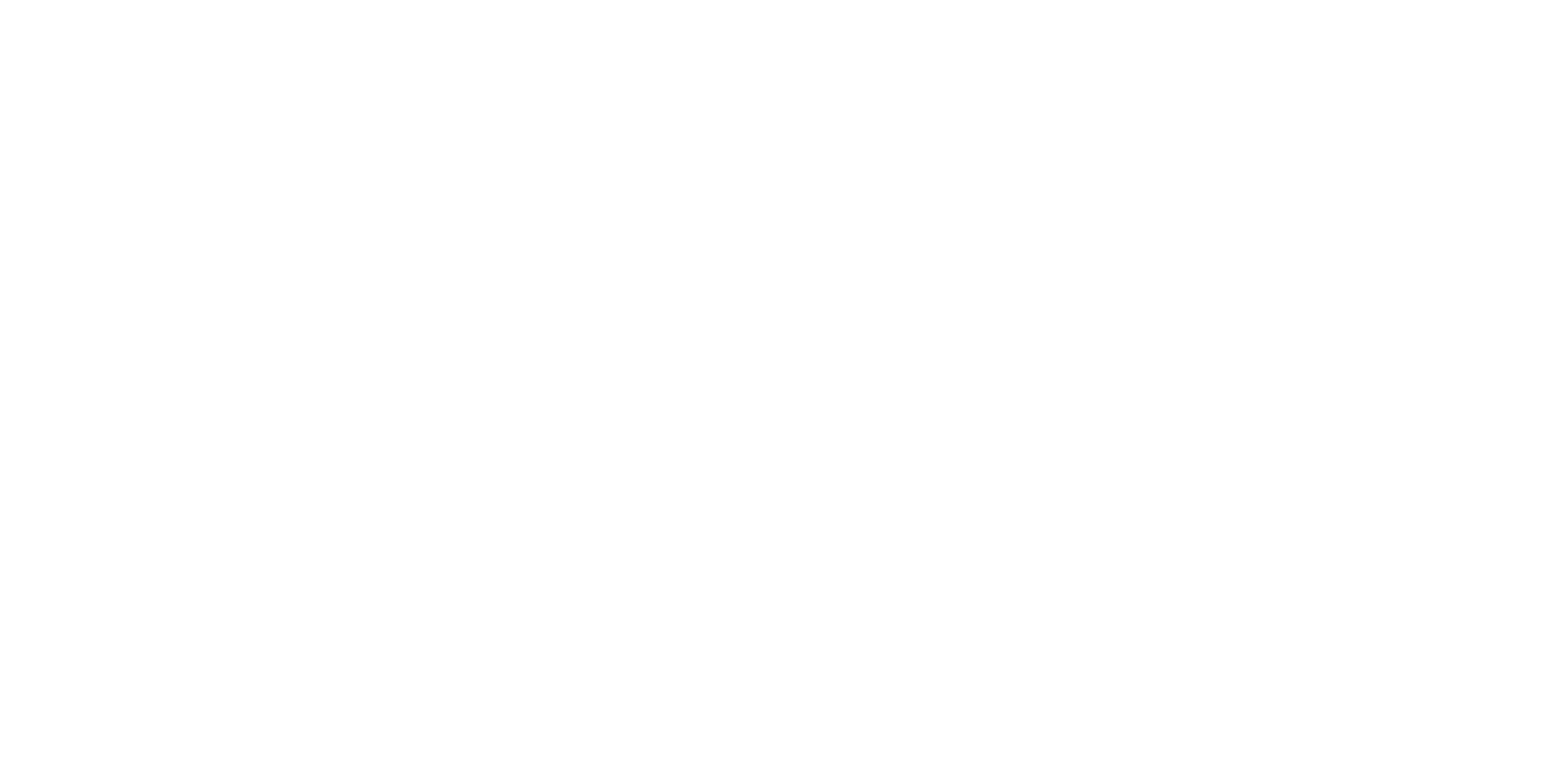 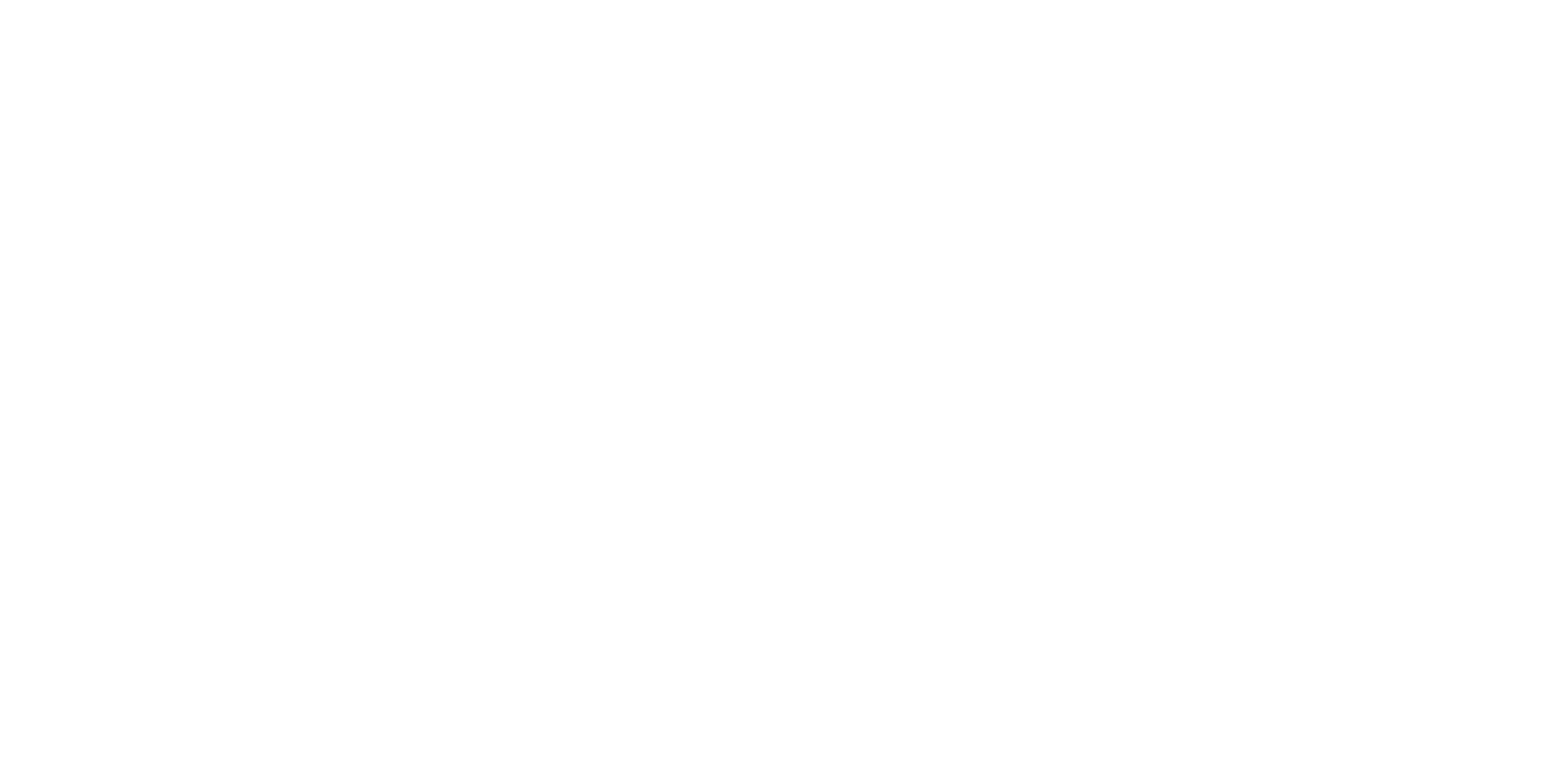 Components to Apply for a College
z
[Speaker Notes: Janae
These 6 items are required components of most college applications.  (Explain each one)

Due to closures from COVID-19, some colleges have altered their requirements, dates and how documents can be received.  For this reason, our presentation will focus on what students and families need to complete in the immediate future as many items are uncertain and being updated on a daily basis.]
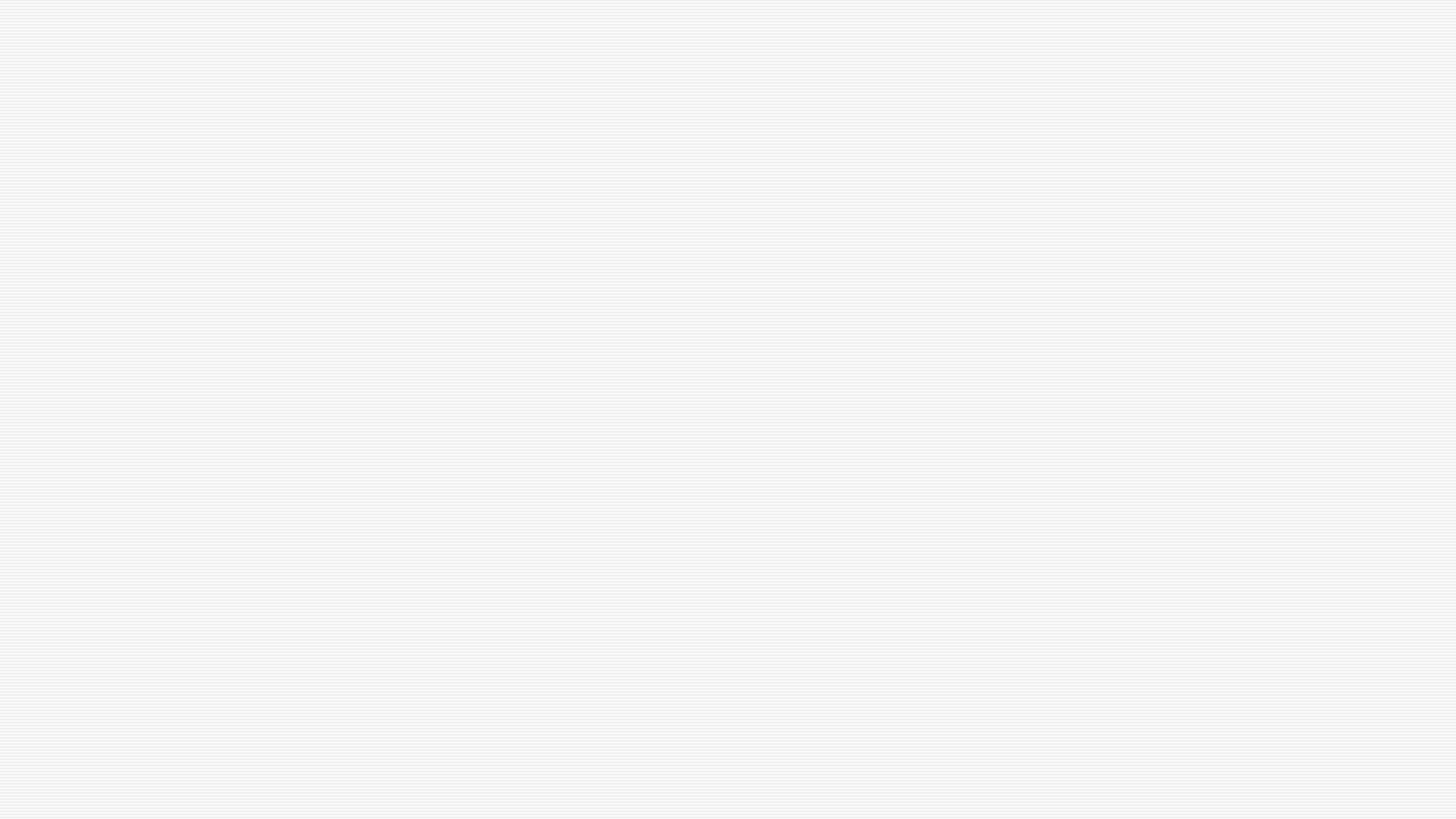 College Planning: 4 Things to Do NOW!
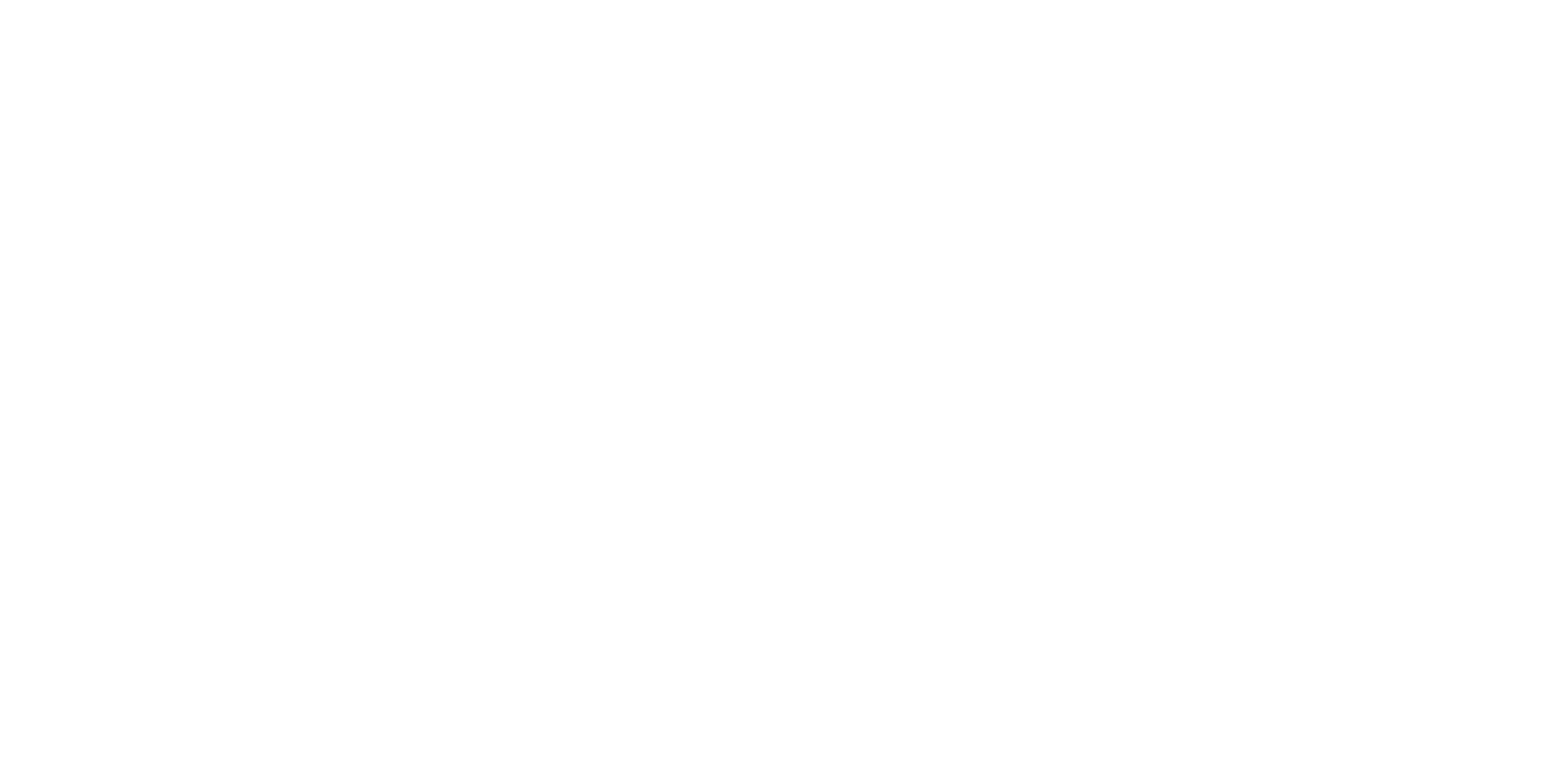 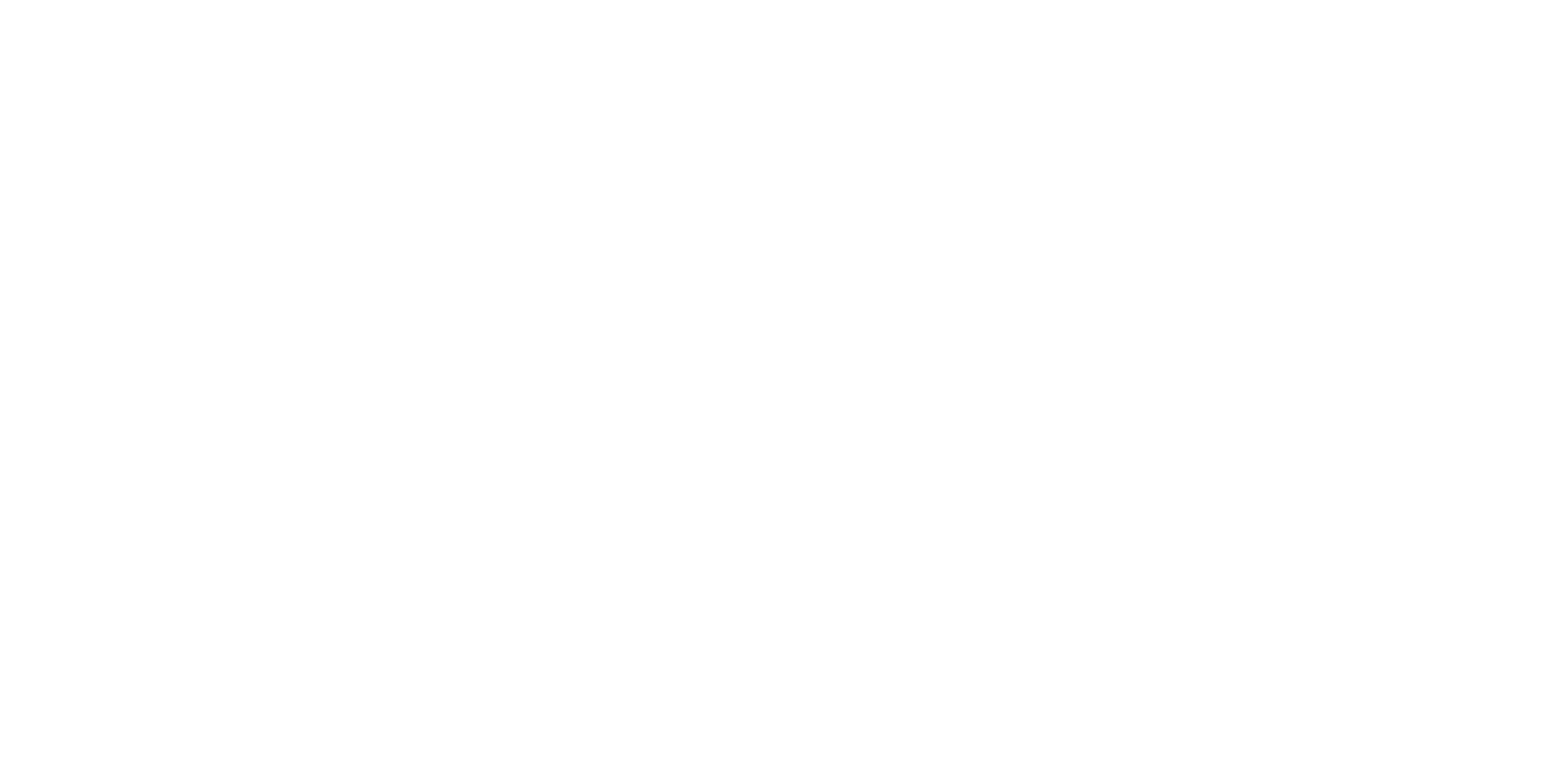 z
[Speaker Notes: Janae
We will focus this presentation on the college track and provide resources for more pathways.]
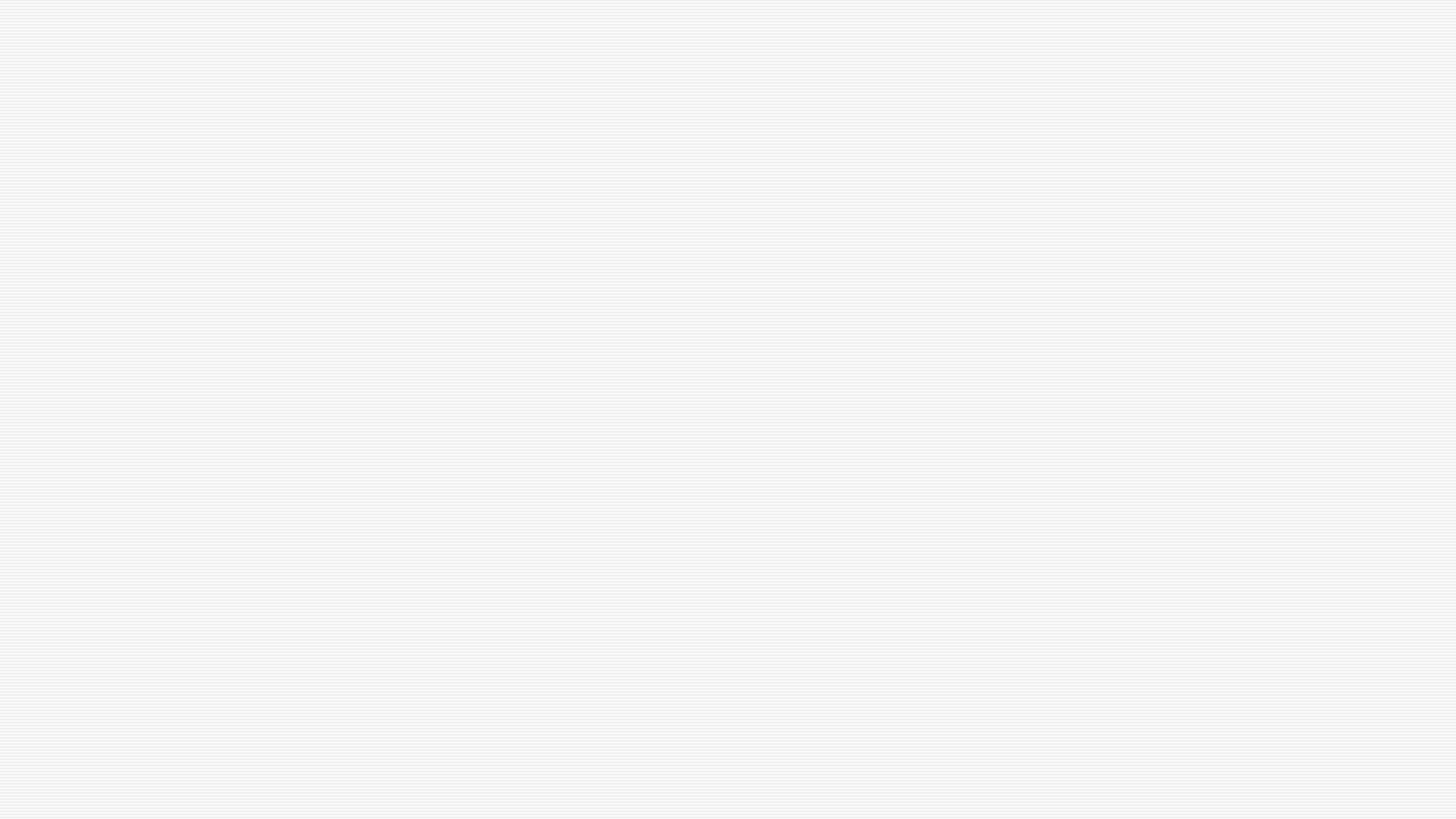 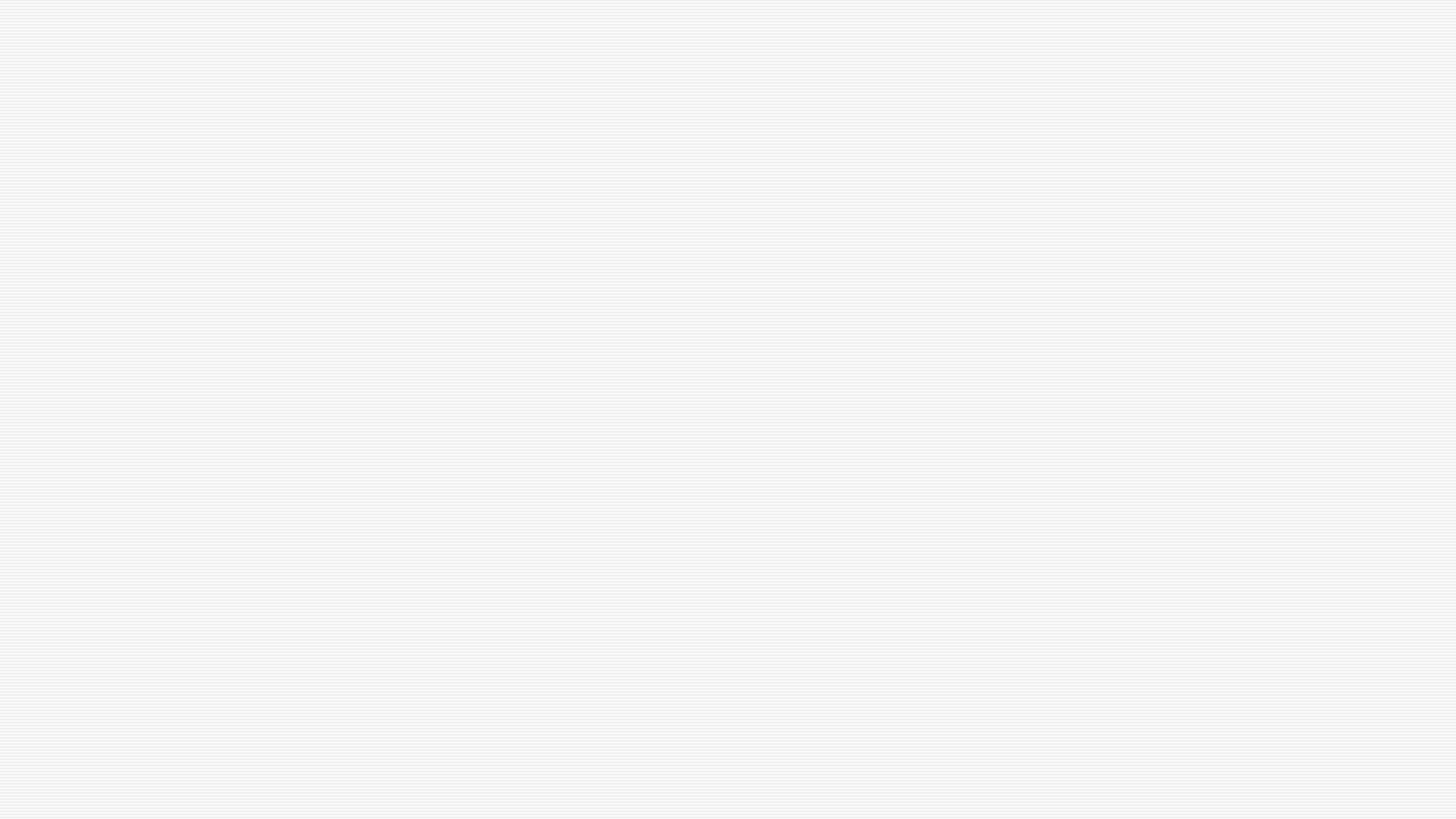 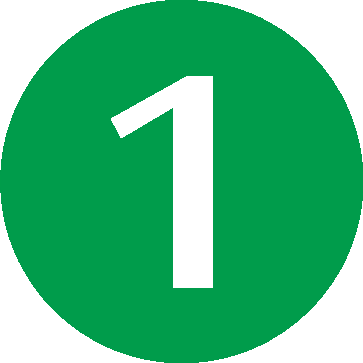 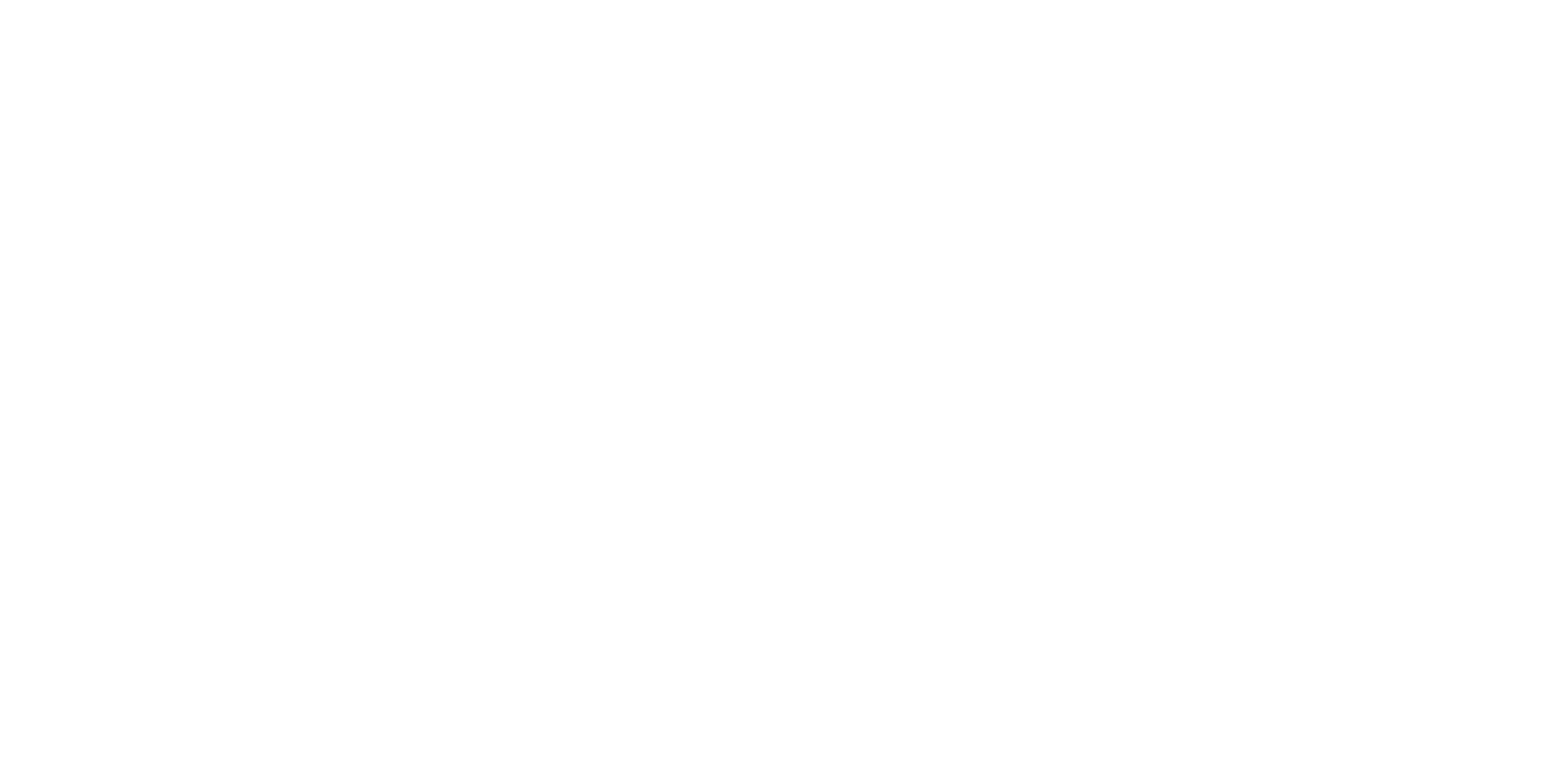 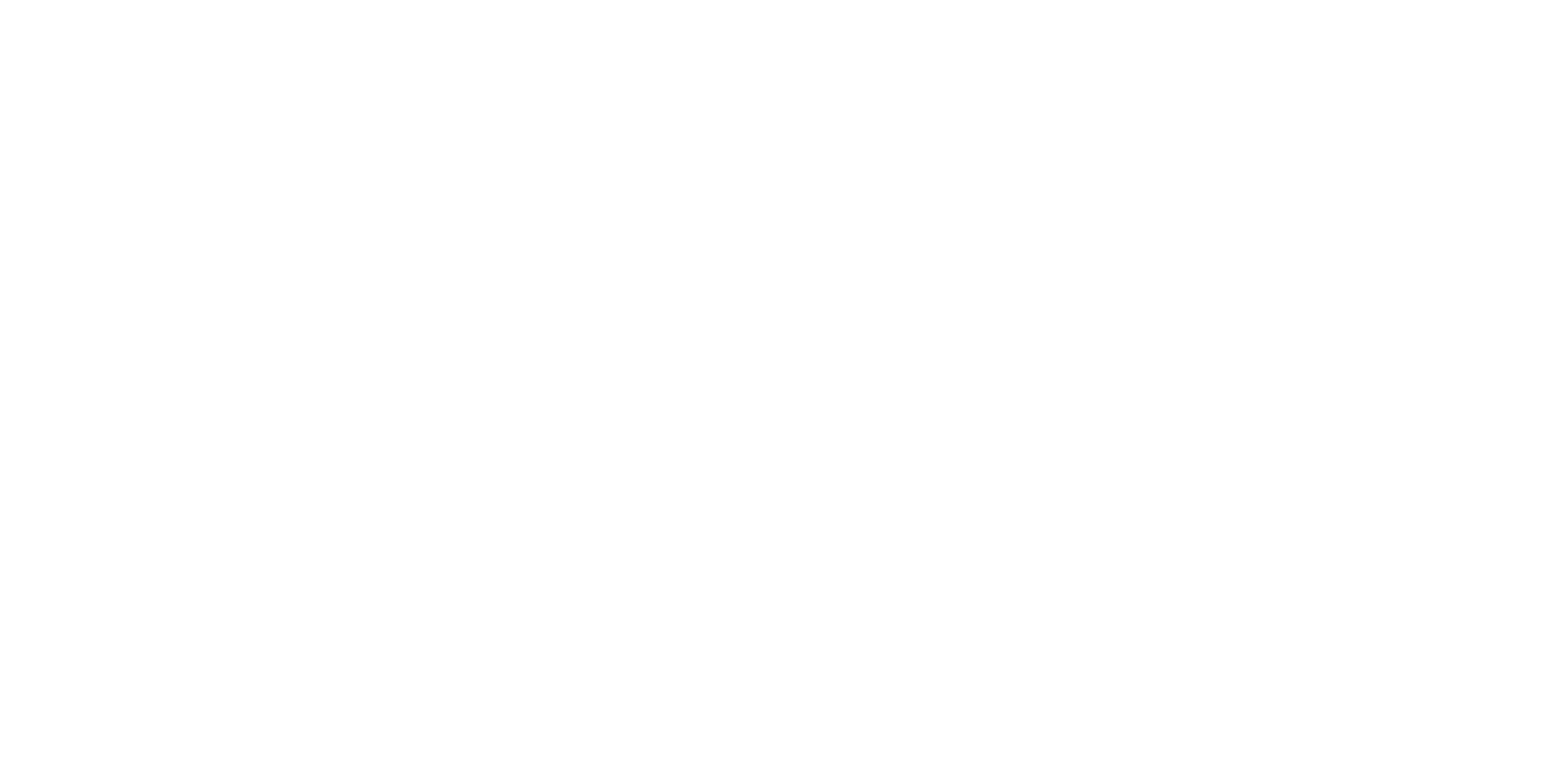 z
Use the SuperMatch in NavianceGo to NACAC’s website at https://www.nacacnet.org/college-admission-status-coronavirus
[Speaker Notes: Lexanne
Start searching and comparing colleges.  Naviance has a feature called “Supermatch”.  The student enters criteria such as location, major study, and campus life and a list will appear based the results that fit that search criteria.  Students can click on each college to get s snapshot on information. The college’s website is also included on the page for more detailed information. 

NACAC is the National Association for College Admissions Counseling.  NACAC offers college fairs, admissions information and more!  They also have virtual college tours for numerous colleges and universities.]
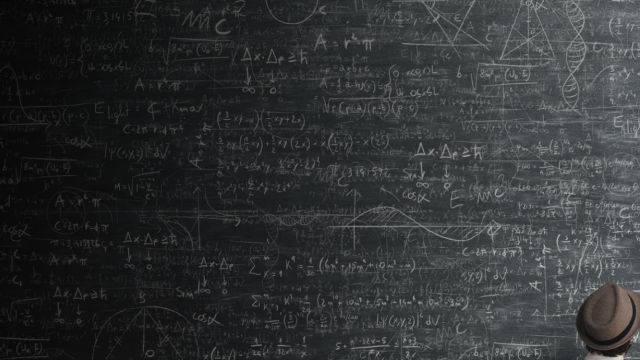 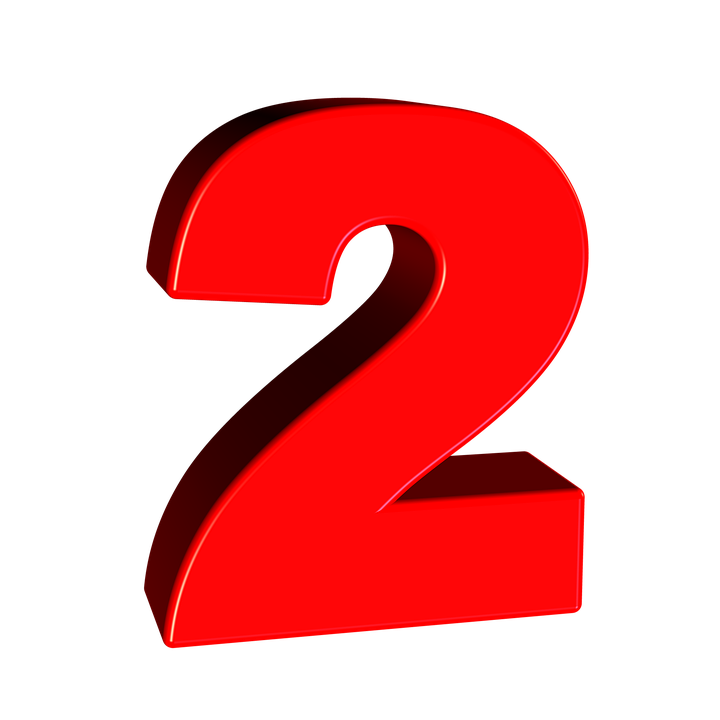 Create a List!
1-3 Dream Schools - schools in which you fall below their average profile. You should not have more than 3 on your list.
3-5 Fit Schools - schools in which you are right in their average profile. You want more of your bulk of applications going to these schools. 
1-2 Safety Schools - schools in which you should not have a problem getting into. You should be above their average profile. Again, you should only have a few of these schools on your list.
Every school should be a school that you can see yourself at. In the end, this list will provide you options. 
Enter your list in Naviance in the “Colleges” section that says, “Colleges I’m Applying to”
8
[Speaker Notes: Lexanne
Building a list of schools you want to apply to is important. When doing so, think about yourself in terms of your academic numbers. Things like your GPA and test scores should be used to create a basic profile for yourself. As you narrow down your school list, find their student profile. Look at middle 50% numbers to determine your academic fit. It’s ok if you are above or below some of your schools on the list - you just don’t want to be below all of them. A commonly recommended method is to create a list of three groupings of schools. One grouping is your dream schools. These are schools in which you’d love to go but you are below their average profile. You should have 1-3 in this list MAXIMUM.]
Sign up on College Board and ACT
CollegeBoard Message regarding the SAT:
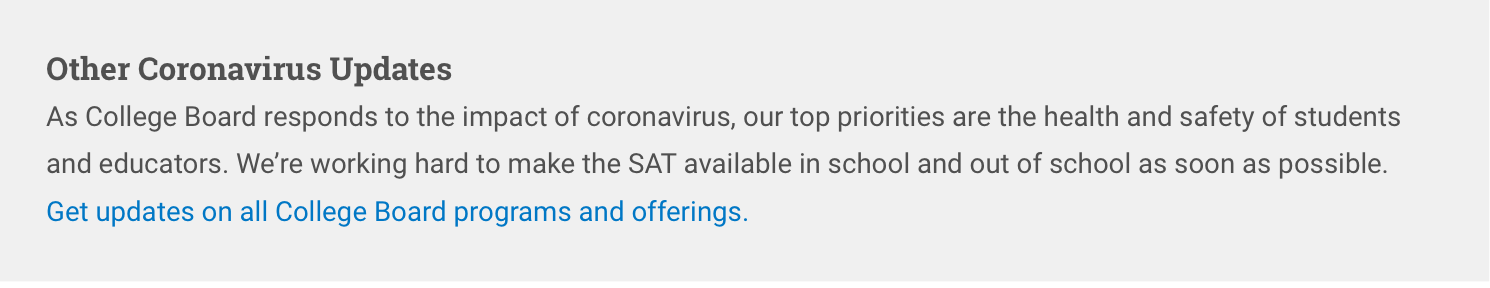 Practice Test-taking with Khan Academy
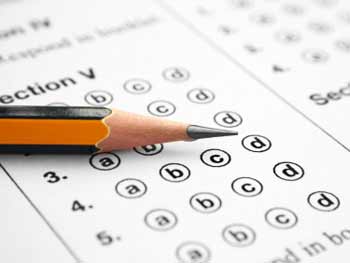 https://www.collegeboard.org
https://www.khanacademy.org/
https://www.act.org
[Speaker Notes: Shawn
College Board’s websites provide information about the SAT, Advanced Placement (AP) Exams and PSAT exams.  Each student should create an account with College Board.  This will also be where students can view and send test scores to colleges.
This is the current message regarding SAT exams.  Their plan is to have monthly test dates beginning in August. Please sign up to get updates sent to your personal email.
Khan academy accounts can be linked to your CollegeBoard account.  So if you took the PSAT, your test questions will be based on improving that score.

The ACT link is also provided.  There you can sign up to receive email updates, view live events and webinars and see testing information.]
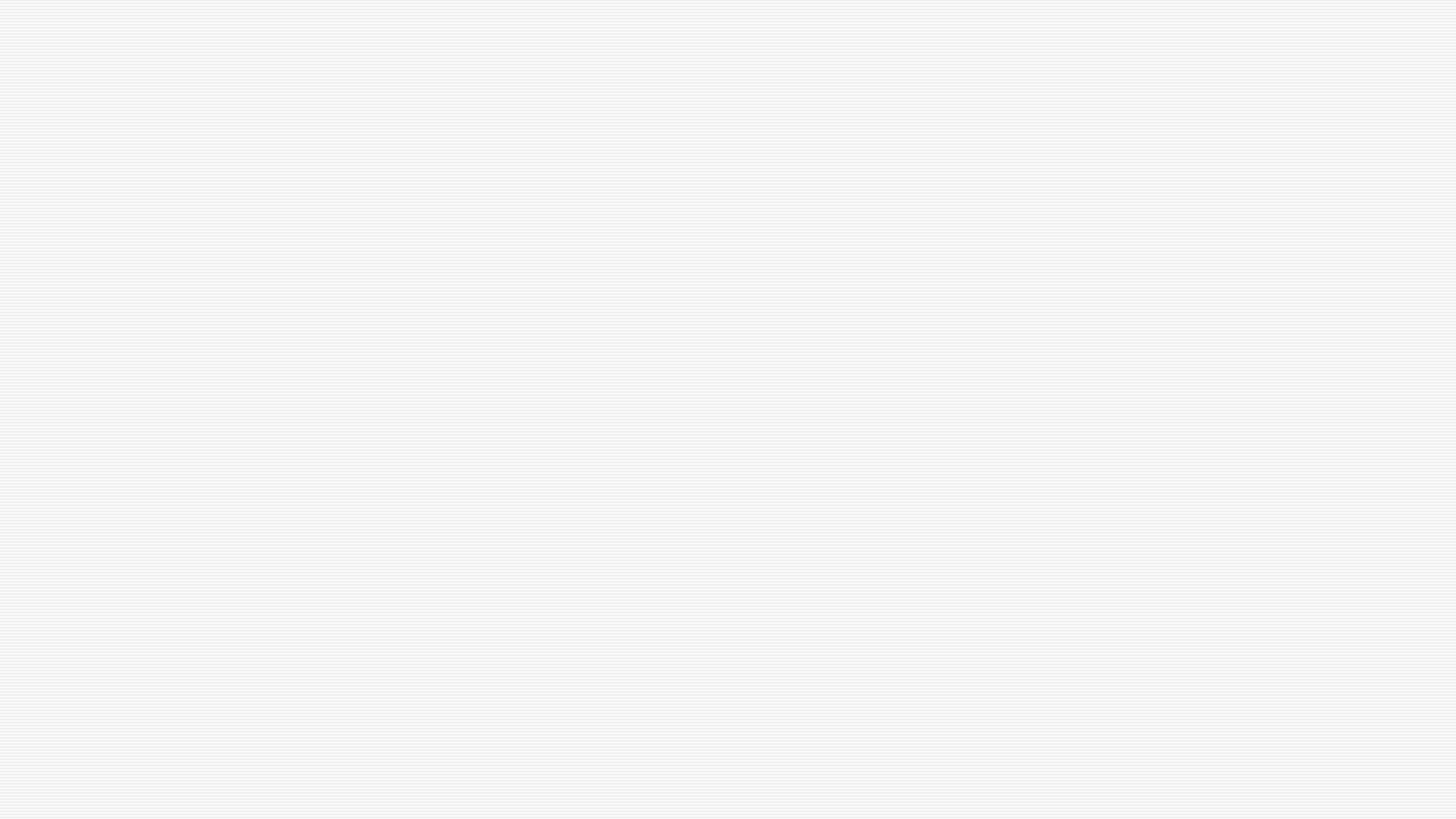 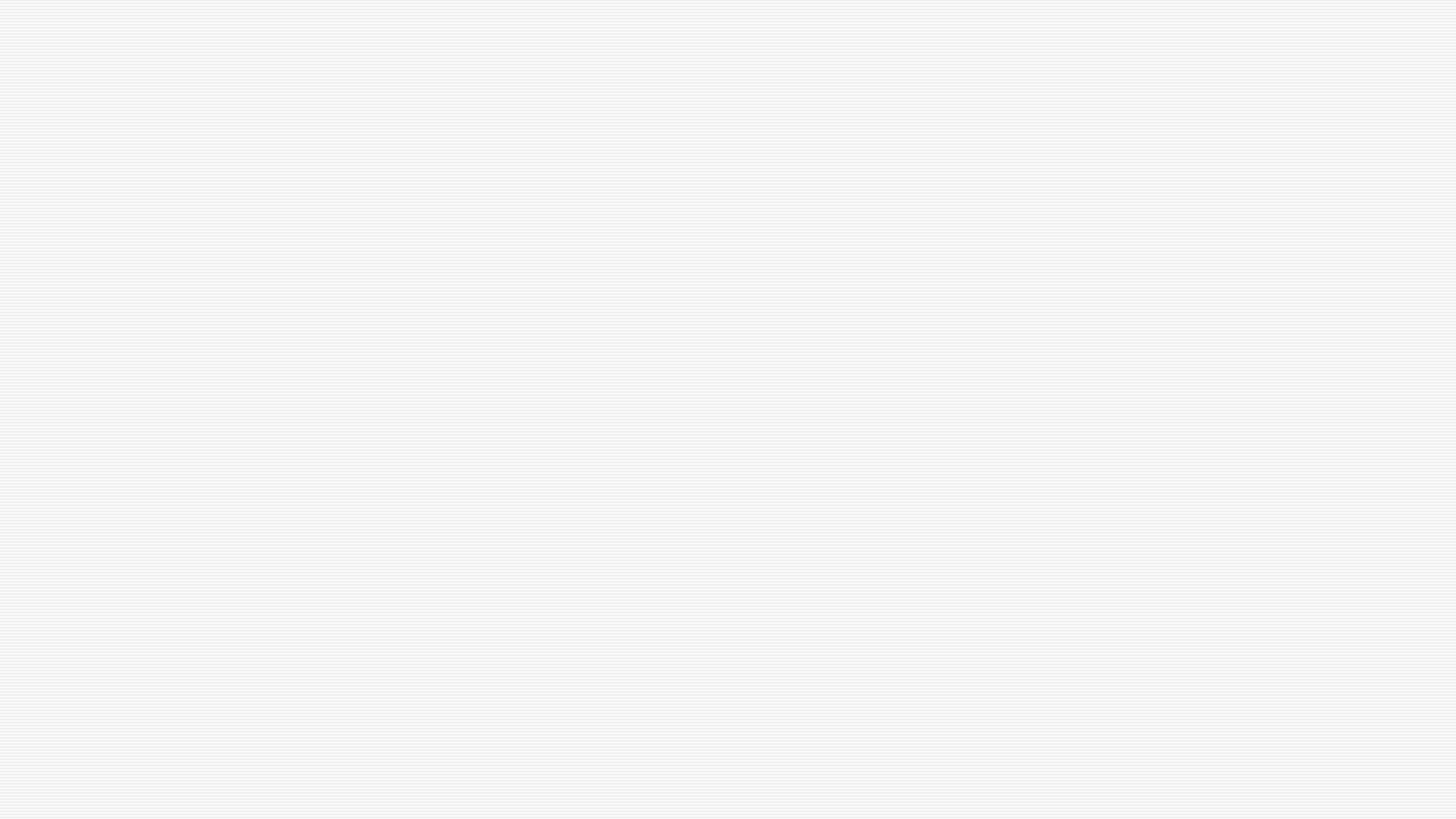 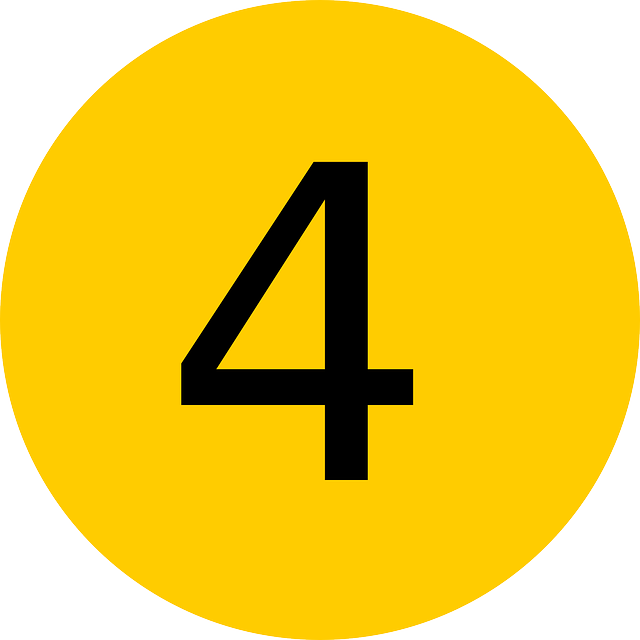 Use Your Resources
https:/student.naviance.com/kennedy

https://www2.montgomeryschoolsmd.org/schools/kennedyhs/careercenter/

https://www2.montgomeryschoolsmd.org/siteassets/schools/high-schools/a-j/kennedyhs/2020-2021-senior-college-planning-guide-updated.pdf

https://www.montgomeryschoolsmd.org/curriculum/careercenter/
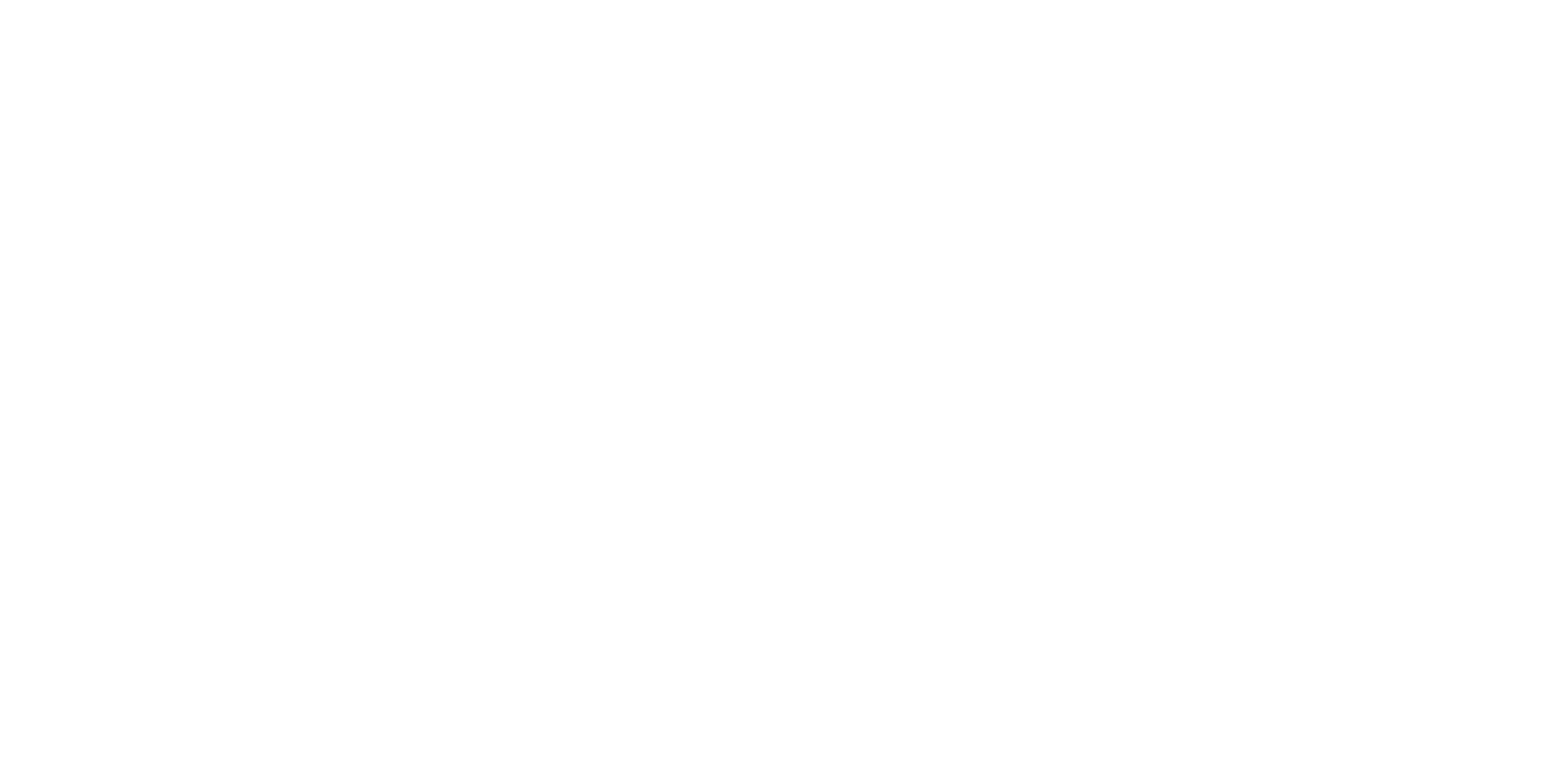 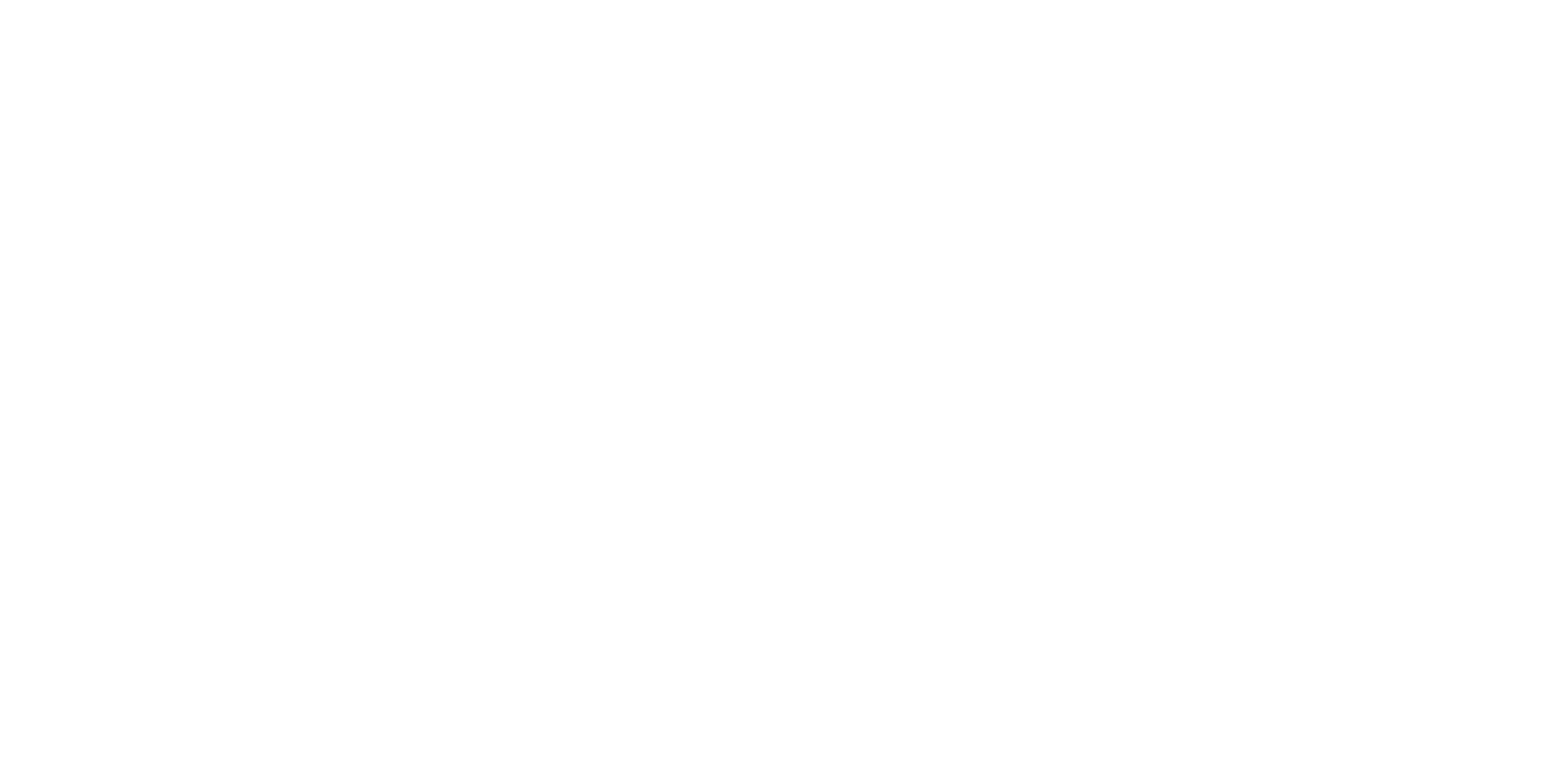 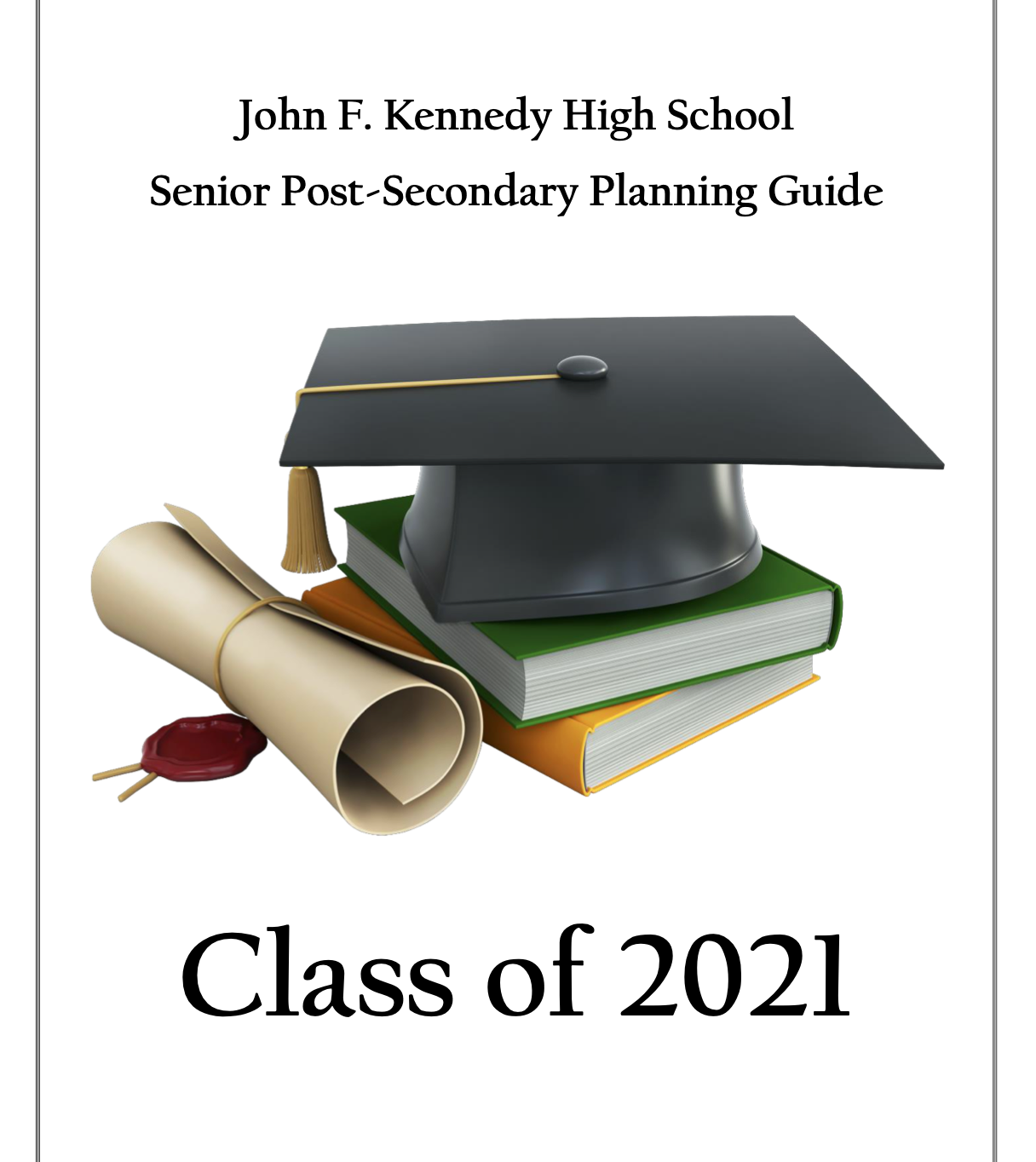 z
[Speaker Notes: Shawn
Naviance should be your Go-To for general information about colleges and comparing options.  Please let us know if you cannot login.

The JFK Career Center website has information about scholarships, the military branches and recruiters and upcoming events at Kennedy’s Career Center.  You will also currently find a link to request high school transcripts.

The Senior Post –Secondary Planning Guide provides you with everything you need to know about applying to college.  We have definitions, detailed instructions on the application process, SAT vs. ACT comparisons, and a junior/senior checklist.  The guide can also be found on the career center link.

Lastly, MCPS has a resource page for the College and Career Center.  This page contains multiple links as well as informational videos produced by MCPS on College Admissions during COVID-19.]
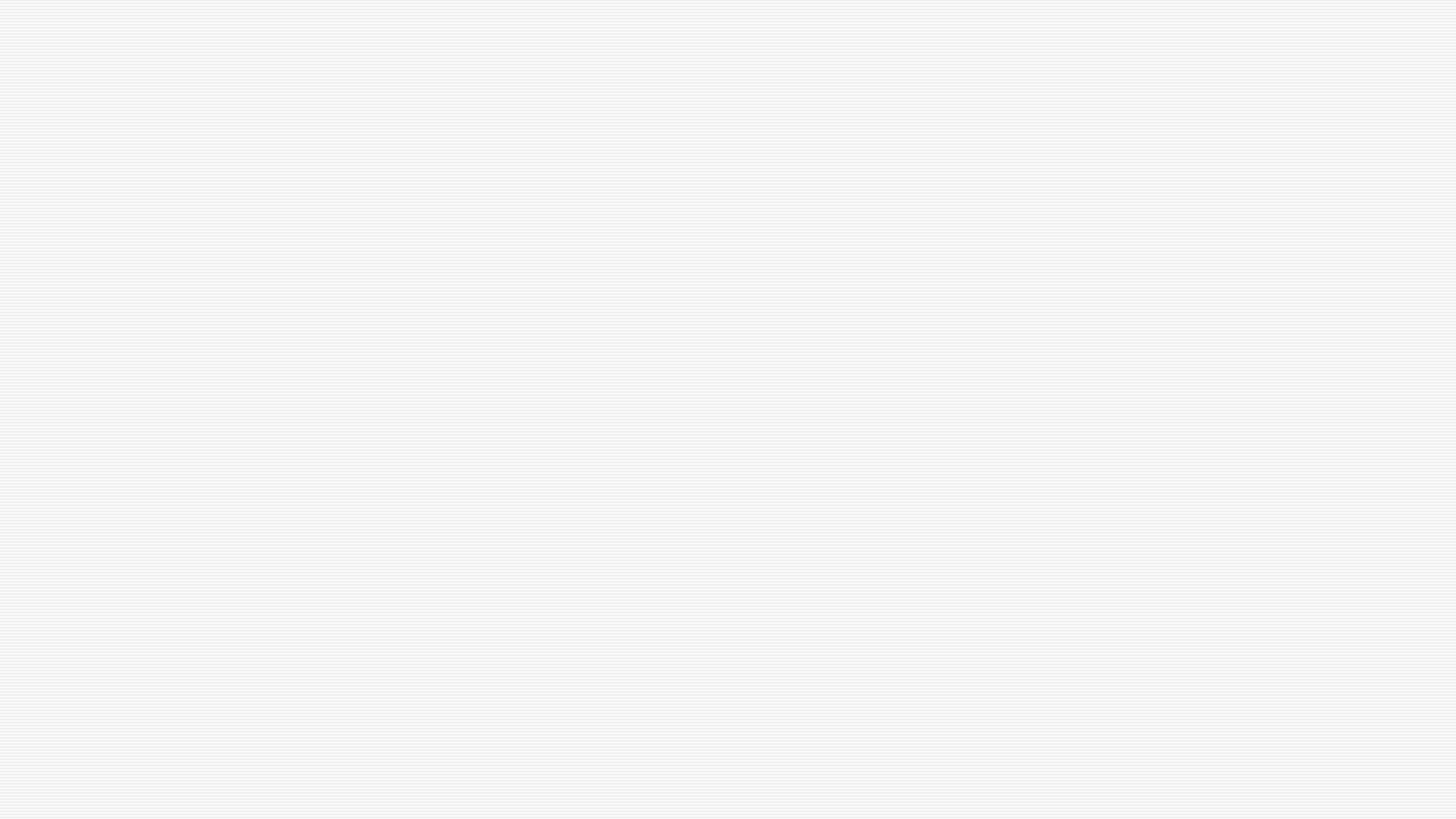 Upcoming Summer Workshops:
College Application Process at Kennedy HS
The 4-Year College Application Process
College Essay Writing
How to Strengthen Your College Application
Completing the CommonApp
Applying for Scholarships

Janae_E_Robinson-Casey@mcpsmd.org
For Dates and More Announcements, Complete this link:
https://forms.gle/WiUynf29dZ4Ea35t7
[Speaker Notes: Janae
These workshops will be provided]
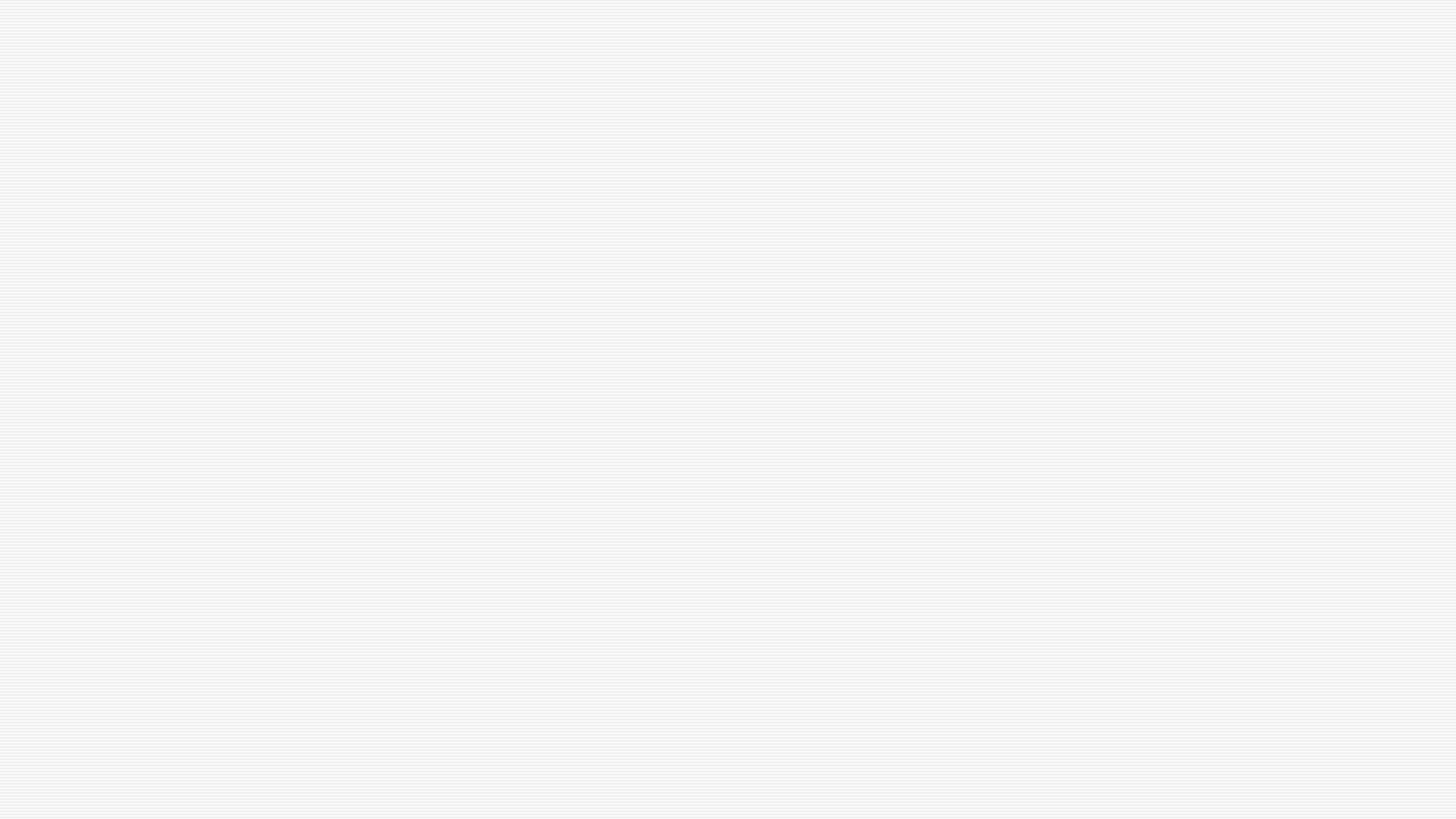 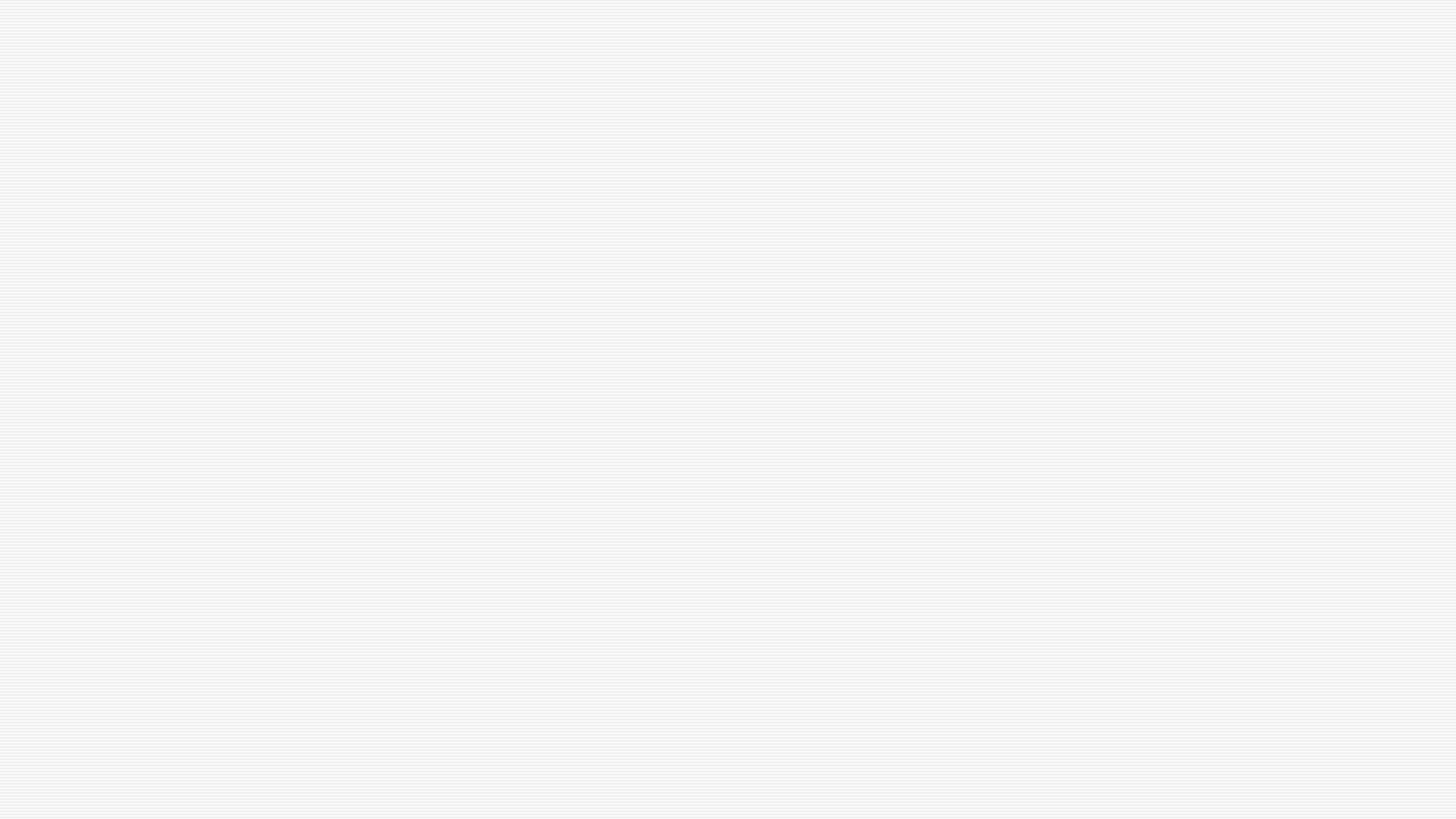 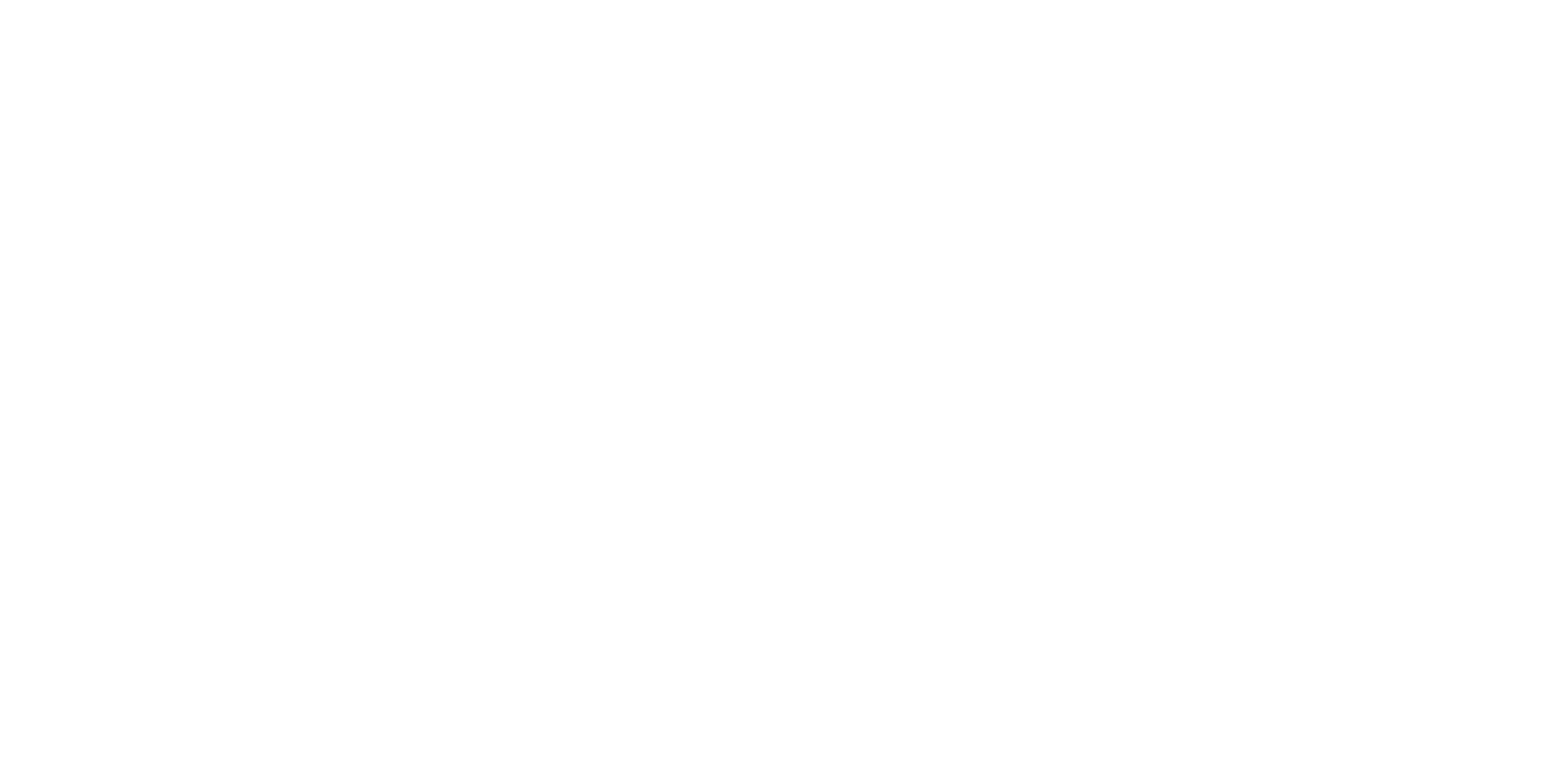